Тренажёр по русскому языку для учащихся 2 класса
«Проверяемые безударные гласные в корне слова»
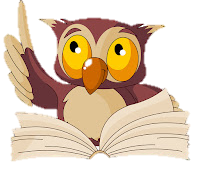 Автор: Елена Геннадьевна Некипелова учитель начальных классов МБОУ СОШ №14 пгт  Ильского Северского района
Дорогой друг!
Ты можешь проверить свои знания по теме 
«Проверяемые безударные гласные в корне слова» 
и помочь Фиксикам собрать все винтики.
Желаю удачи!
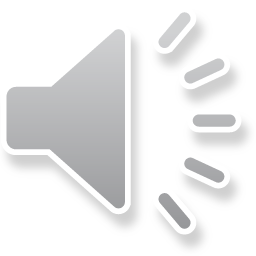 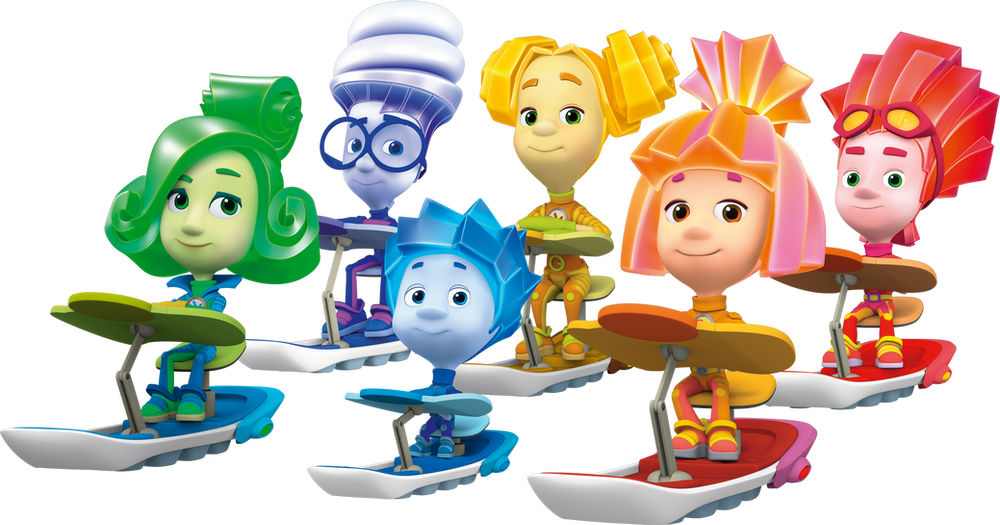 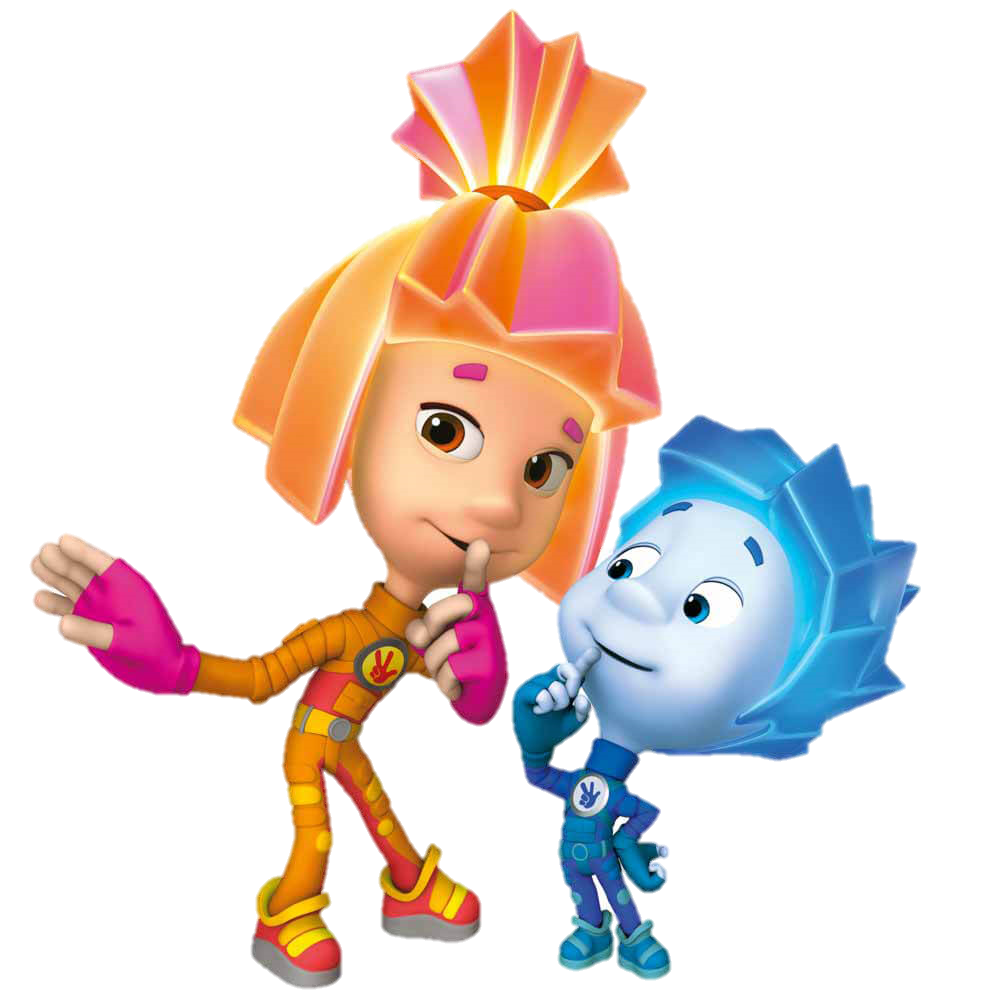 ЗАПОМНИ:
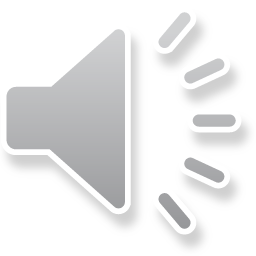 Чтобы подобрать проверочное слово для обозначения буквой безударного гласного звука в корне, надо:
 а) или изменить форму слова, например: моря – море, у моря;
 б) или подобрать однокоренное слово так, чтобы безударный гласный звук в корне стал ударным, например: трава – травка, зелёный – зелень.
 В проверочном и проверяемом словах гласные в ударном и безударном слогах корня пишутся одинаково.
сл . варь
о
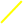 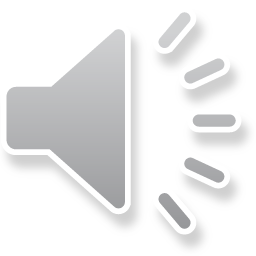 слово - это проверочное слово!!!
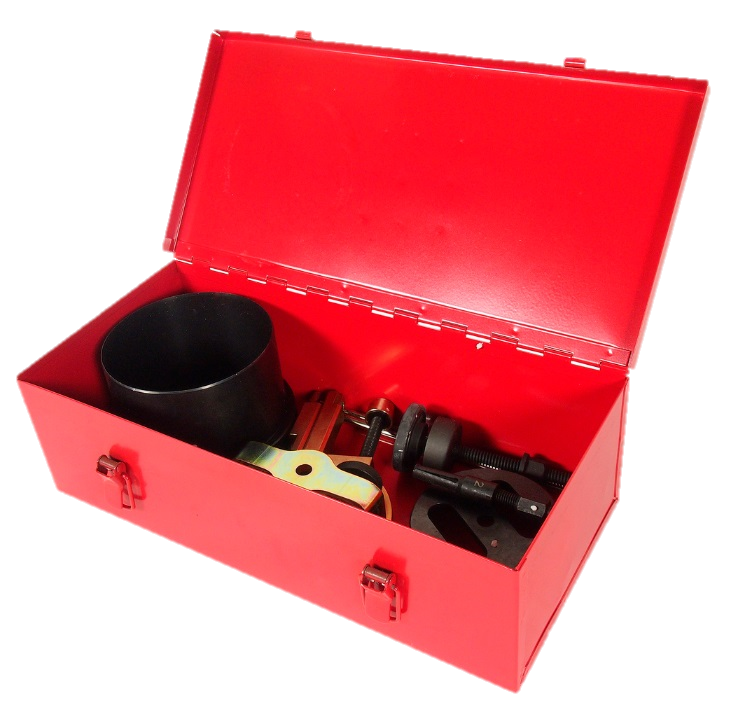 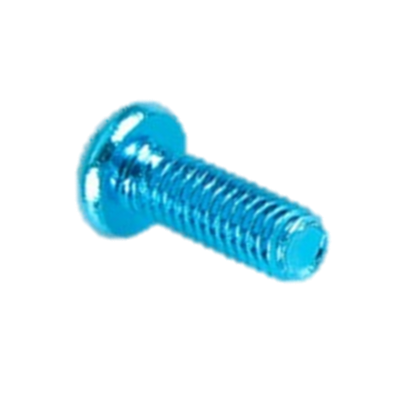 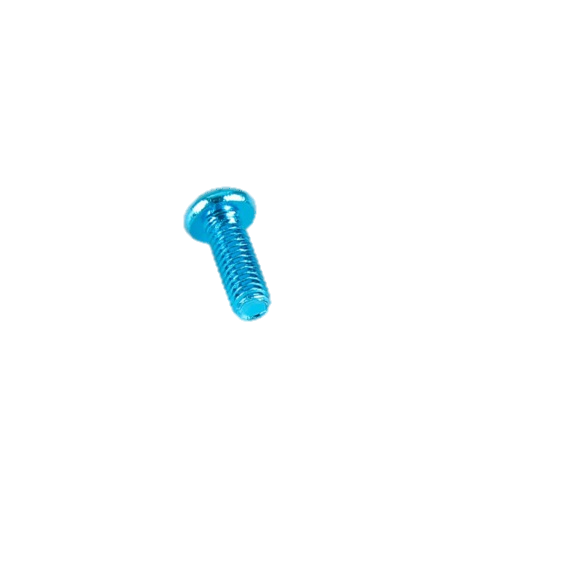 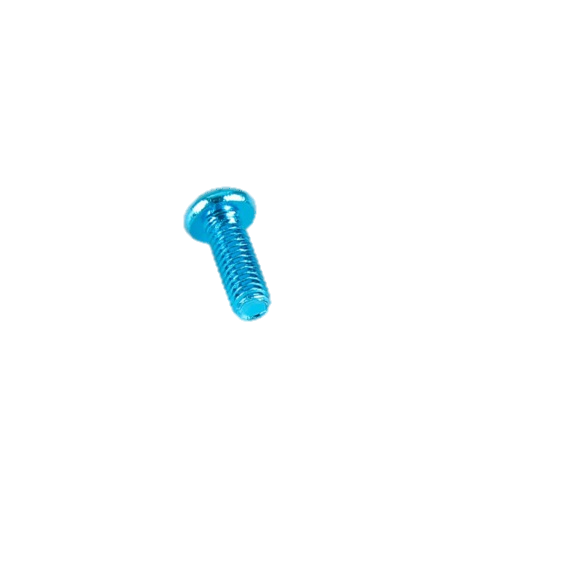 а
о
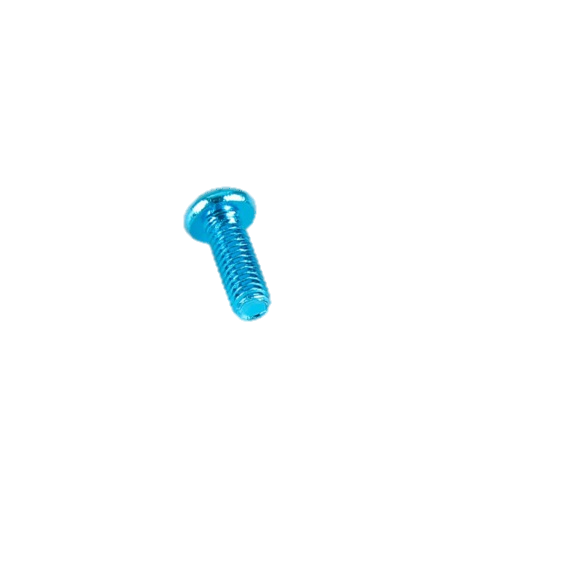 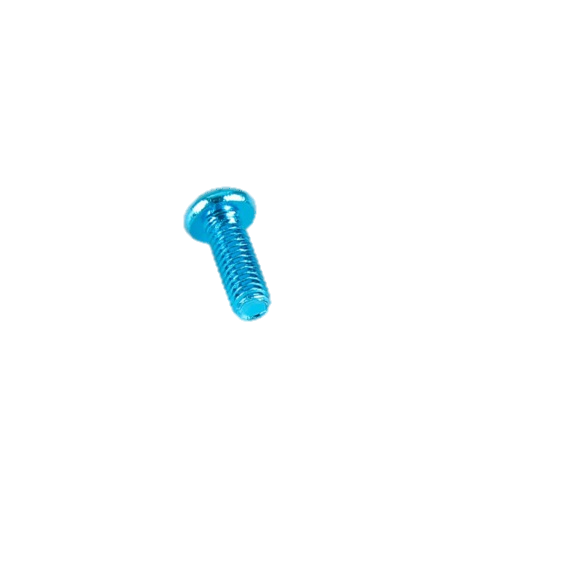 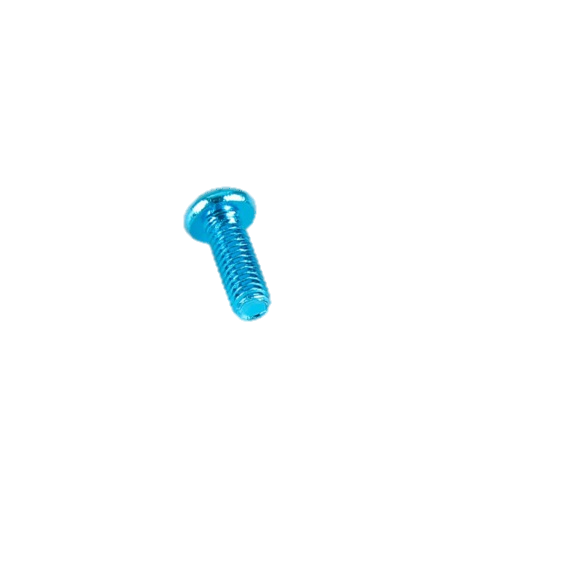 и
я
е
м . ряк
о
море - это проверочное слово!!!
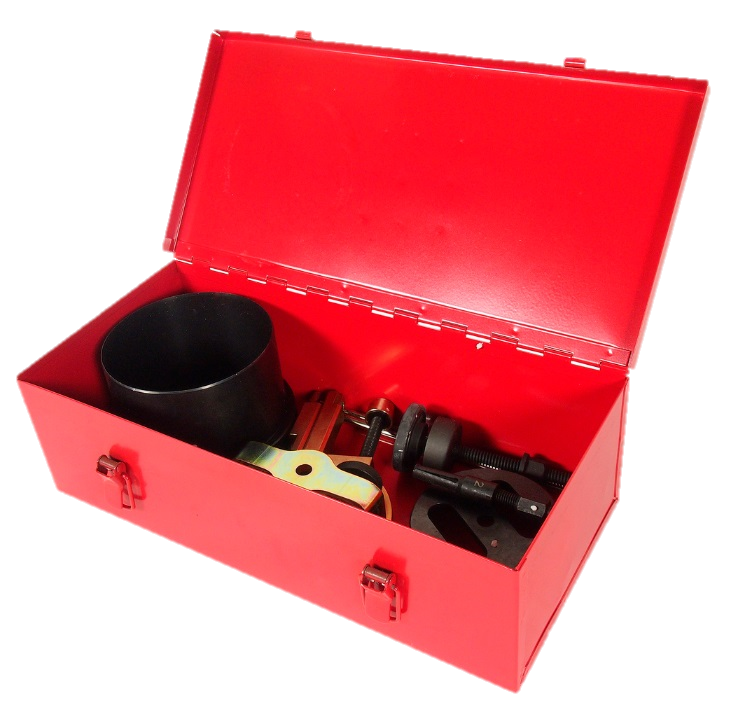 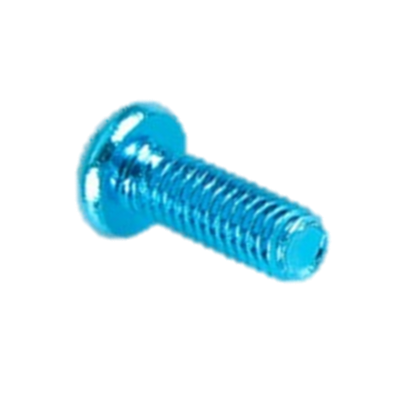 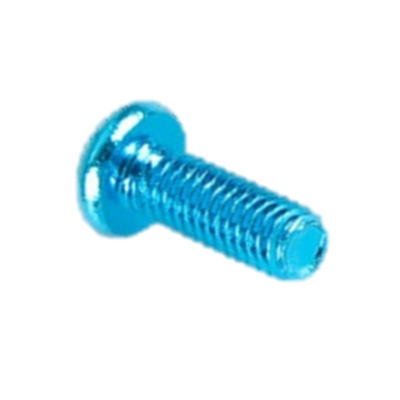 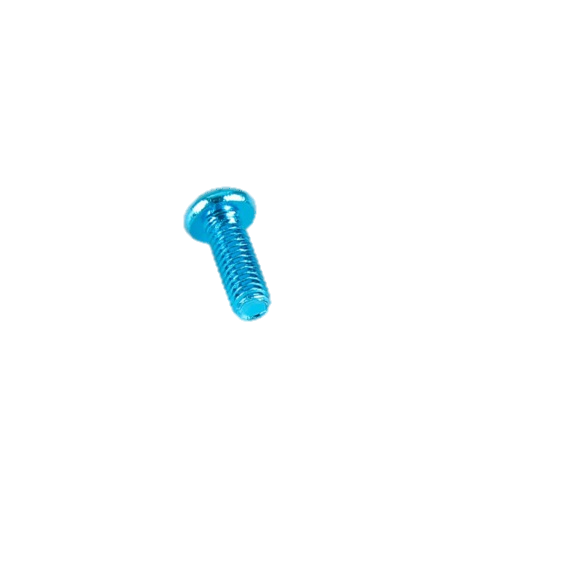 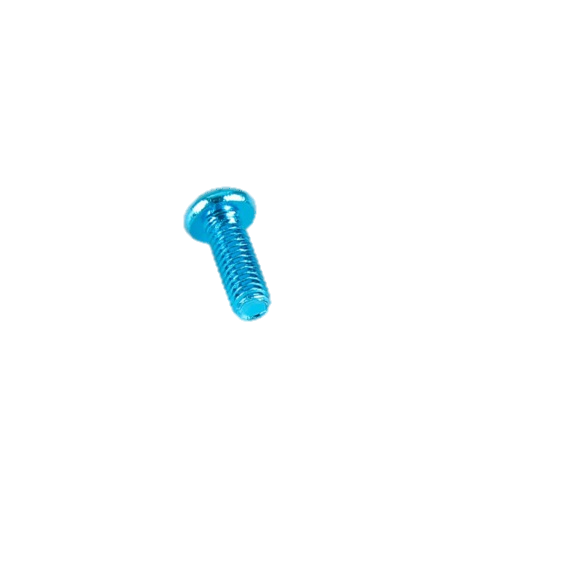 а
о
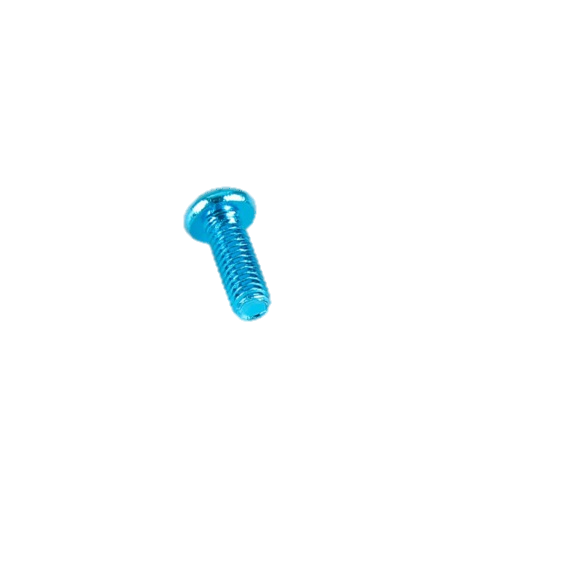 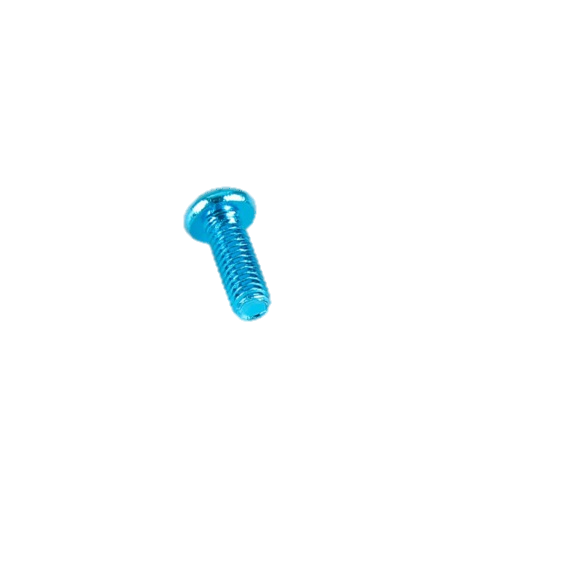 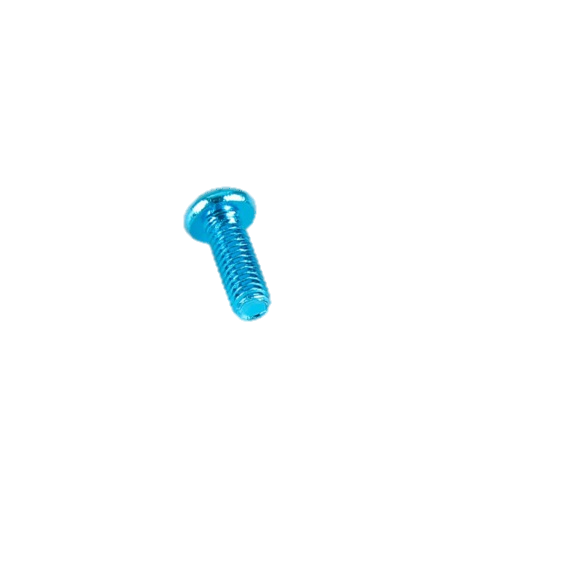 и
я
е
л . сток
и
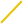 лист - это проверочное слово!!!
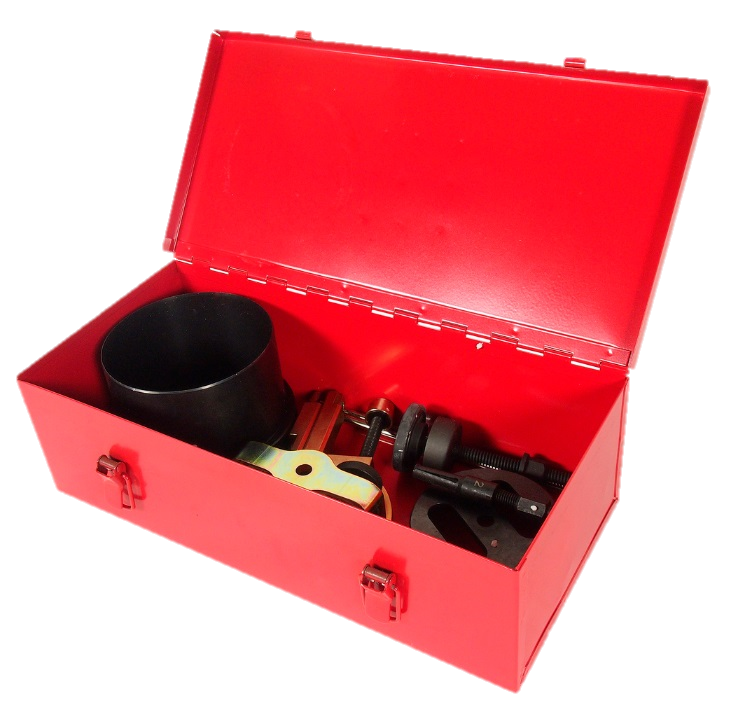 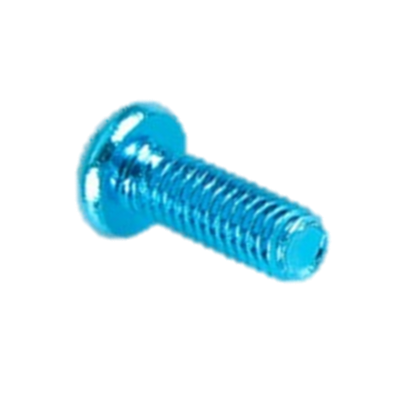 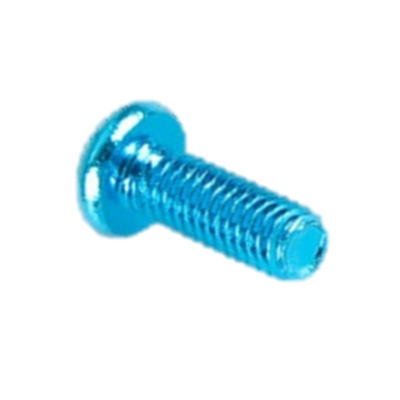 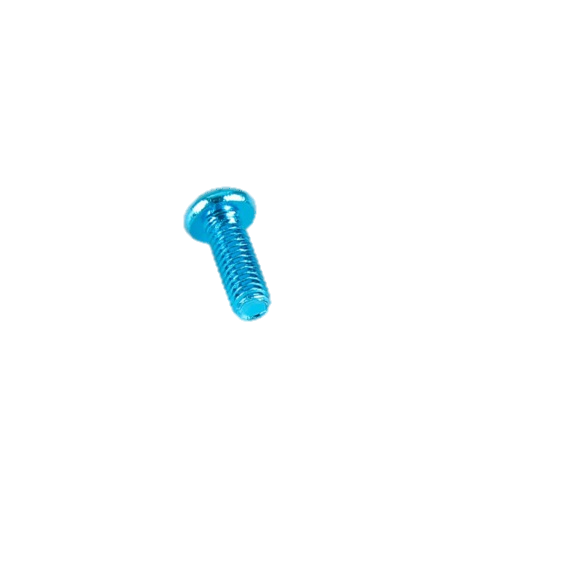 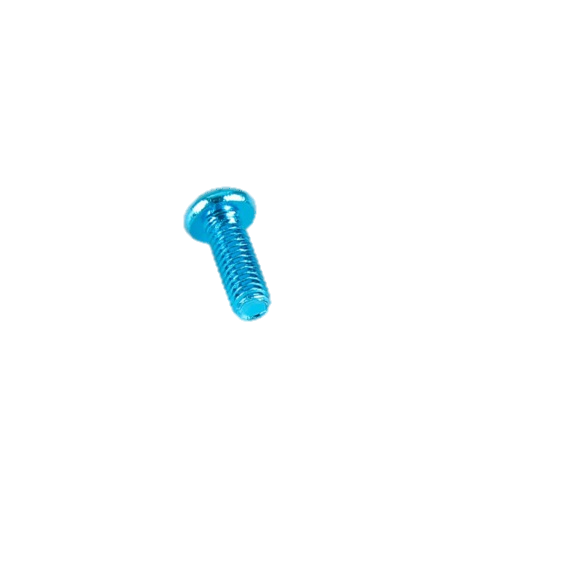 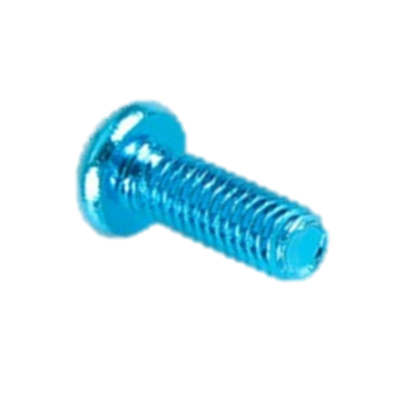 а
о
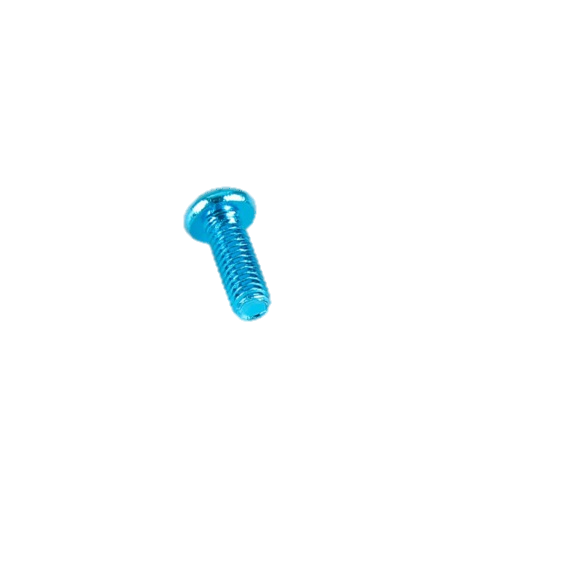 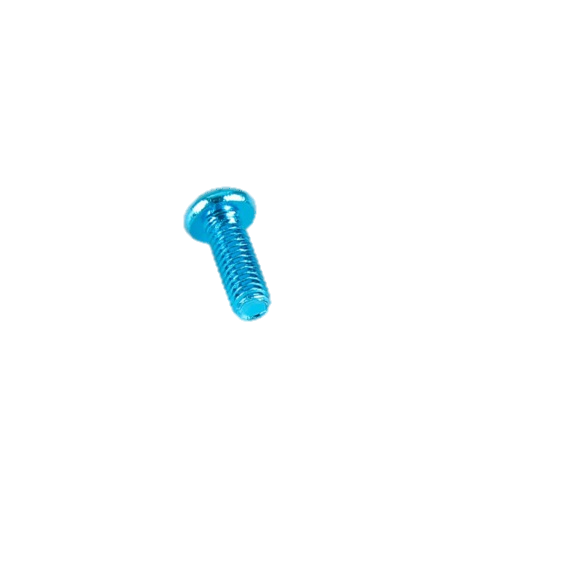 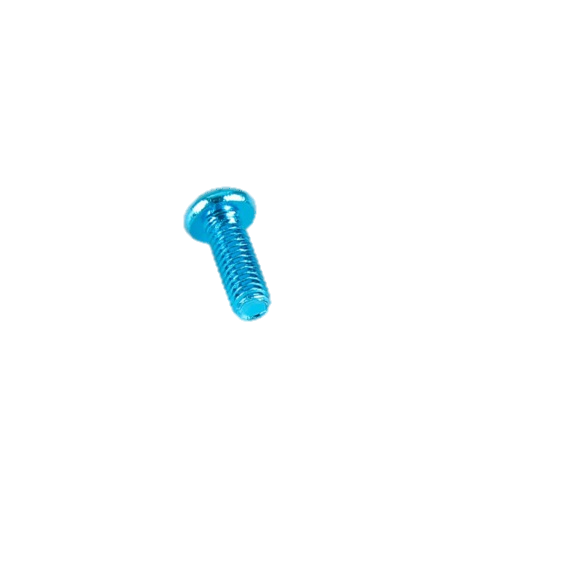 и
я
е
л . сник
е
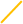 лес - это проверочное слово!!!
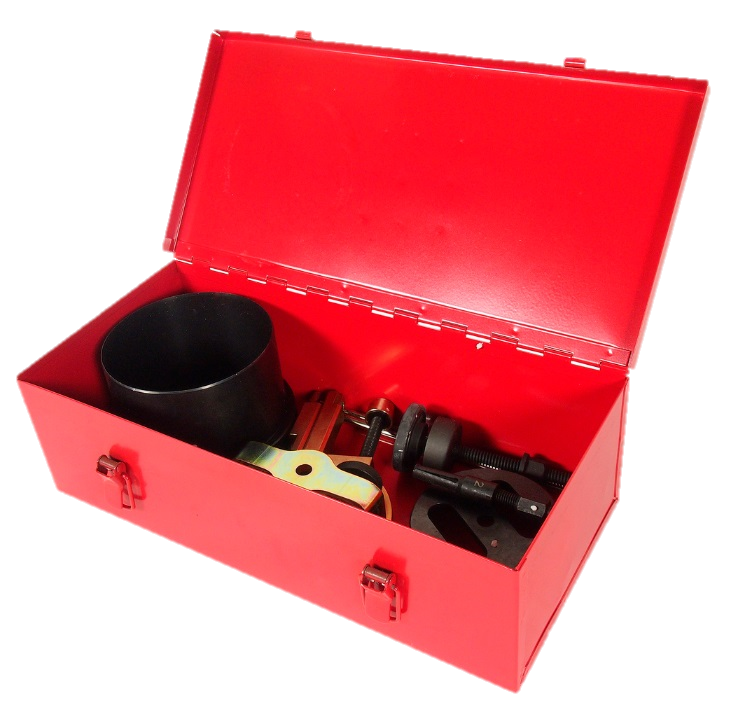 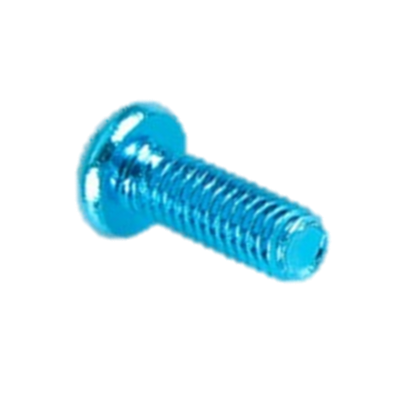 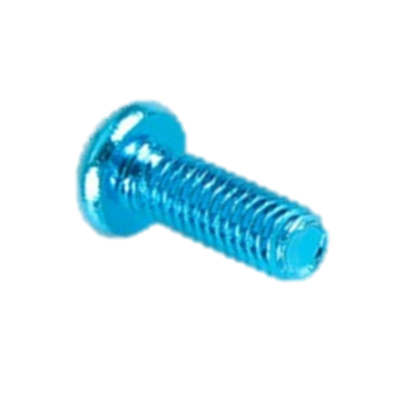 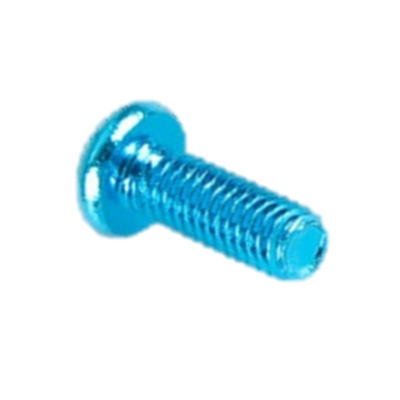 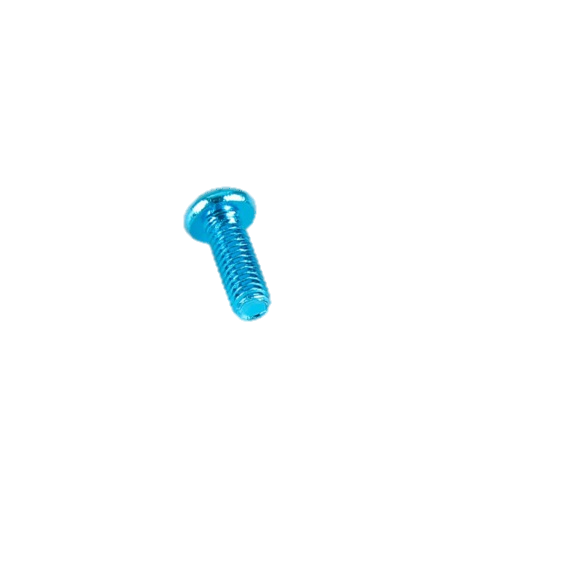 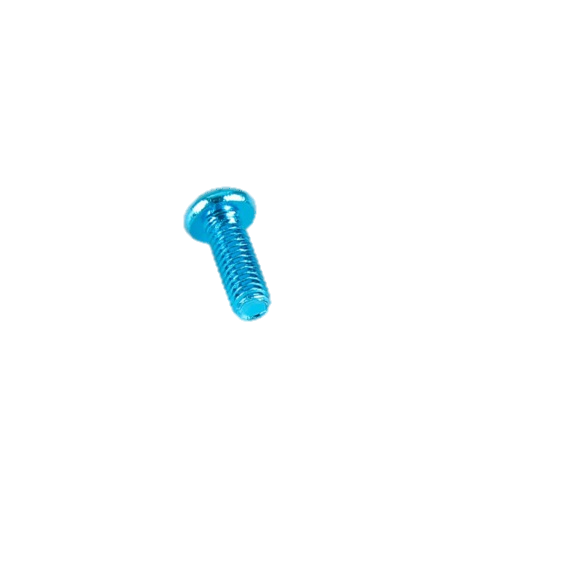 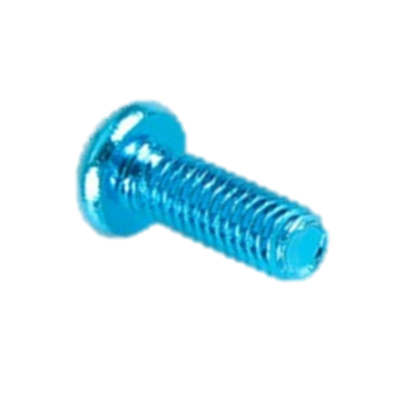 а
о
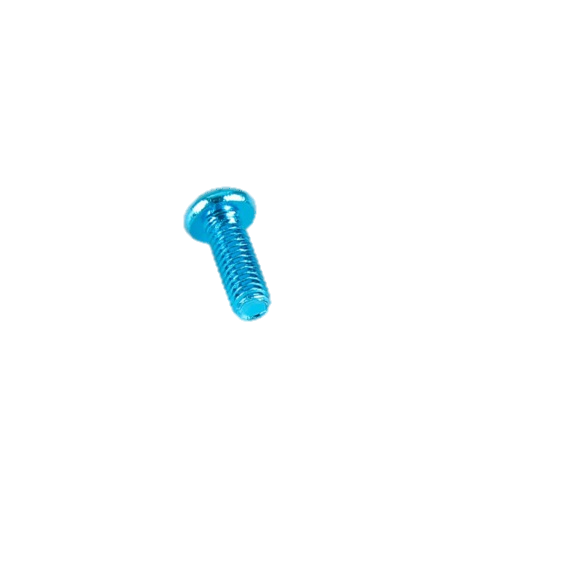 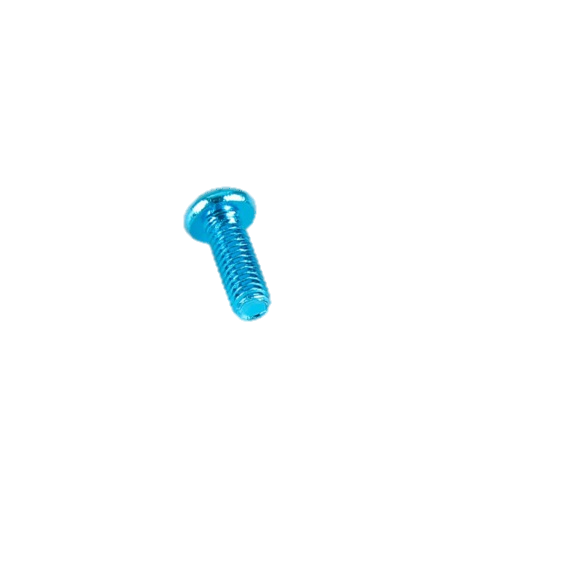 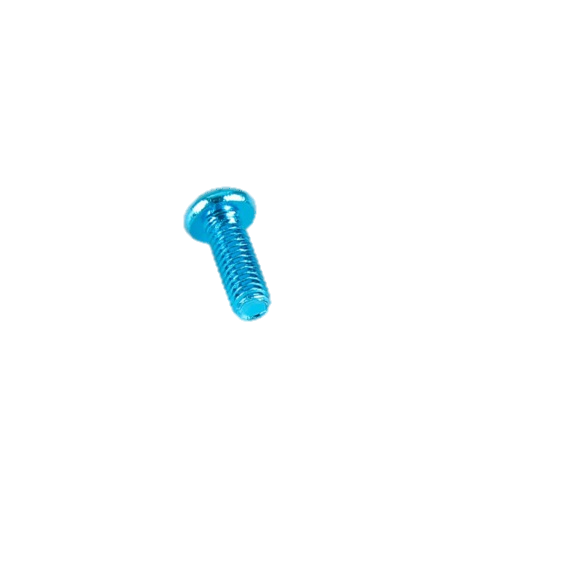 и
я
е
з . мля
е
земли - это проверочное слово!!!
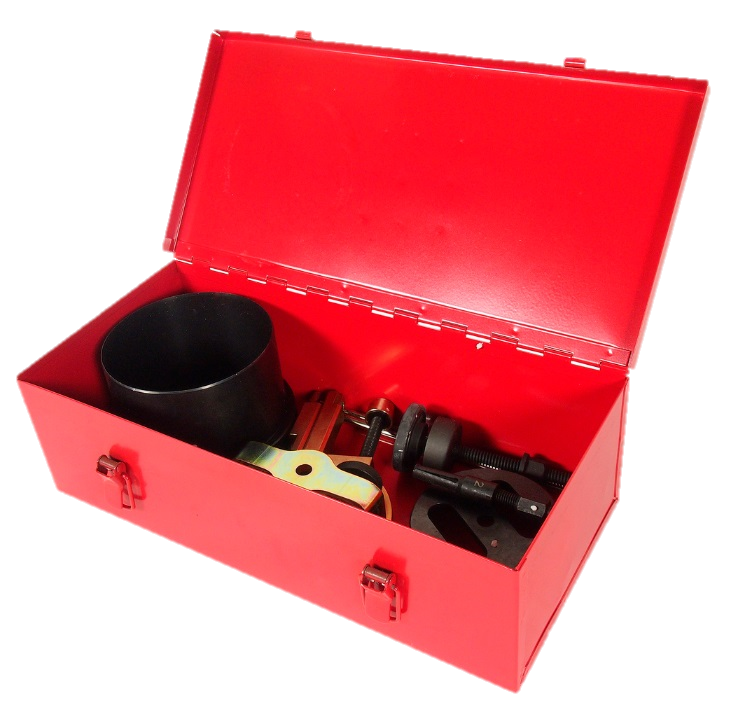 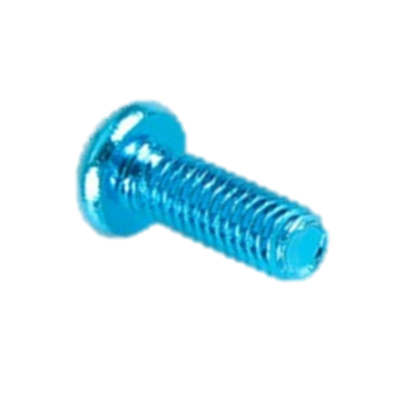 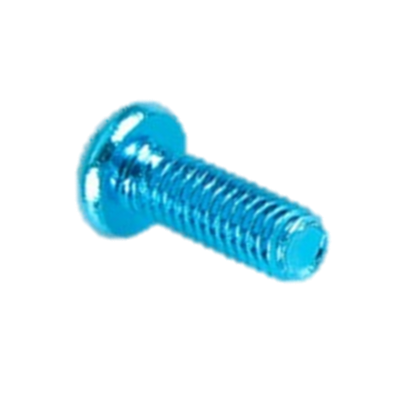 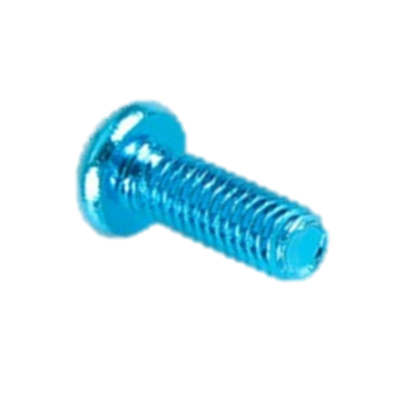 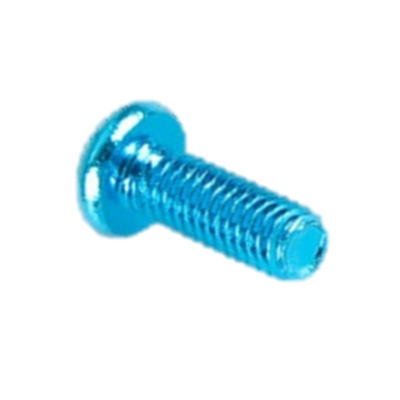 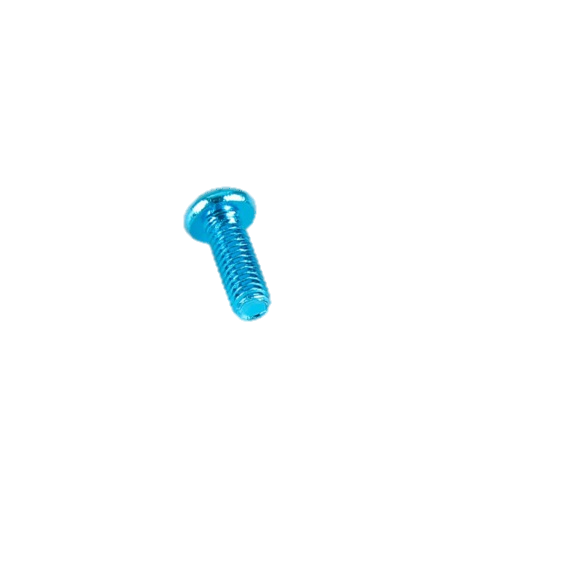 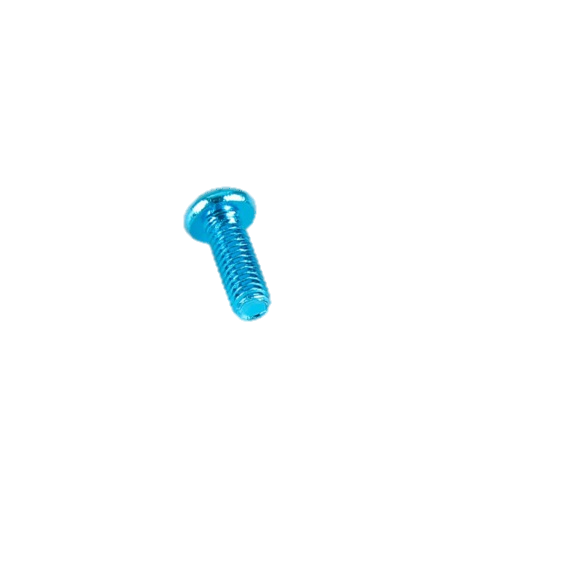 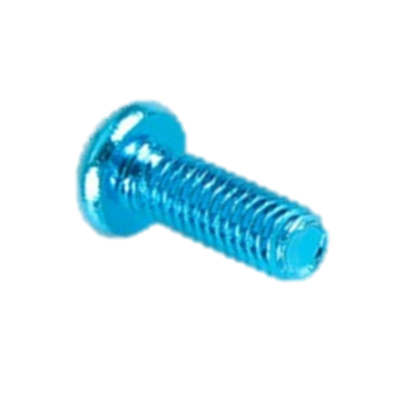 а
о
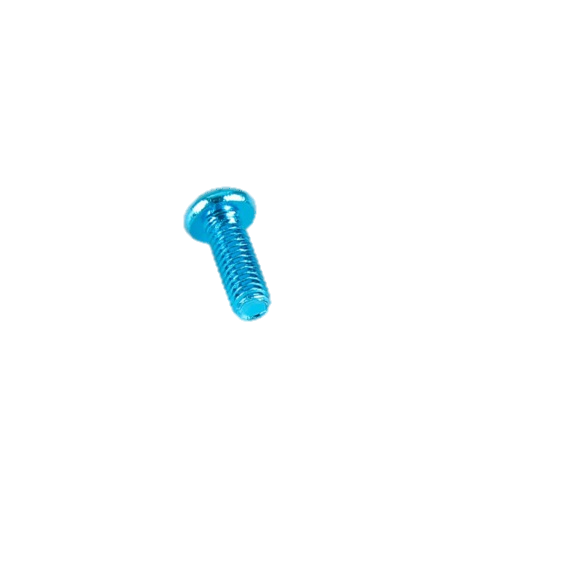 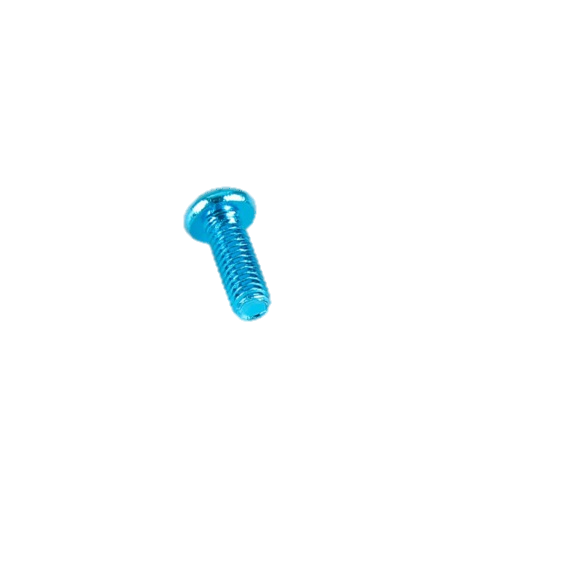 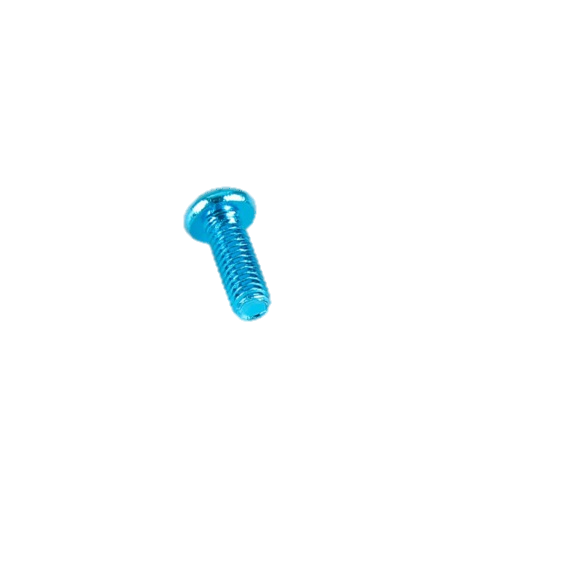 и
я
е
вр . чи
а
врач - это проверочное слово!!!
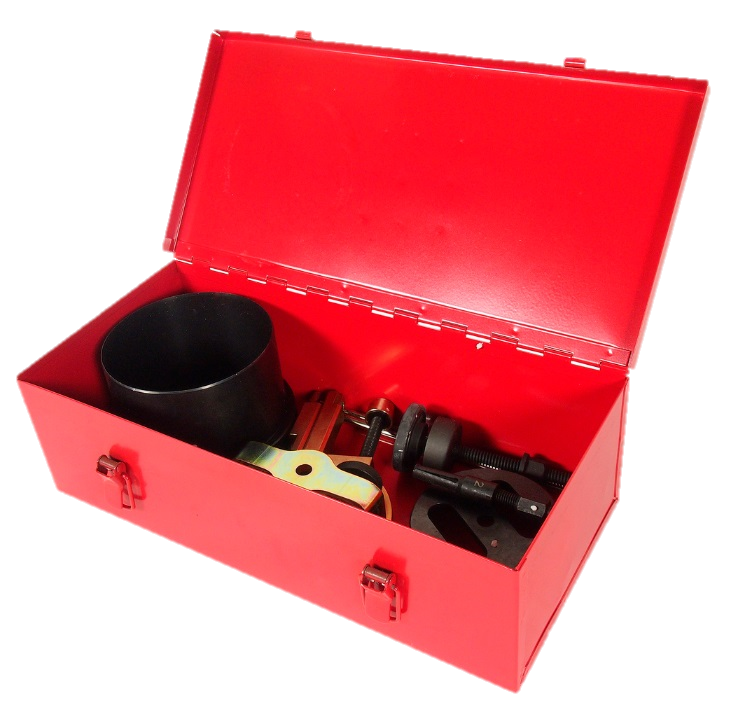 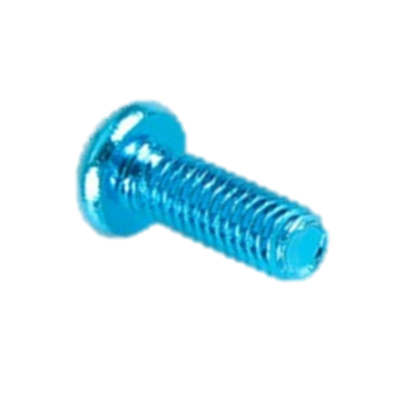 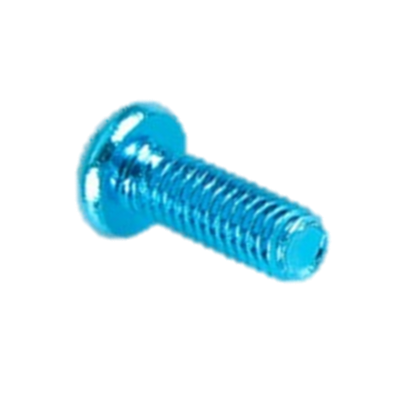 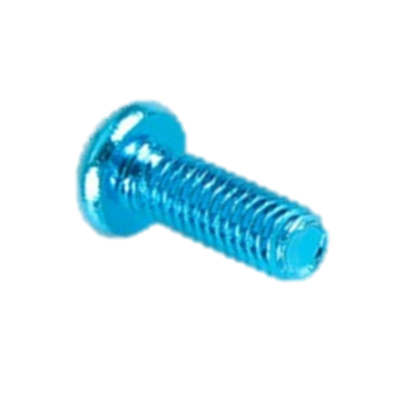 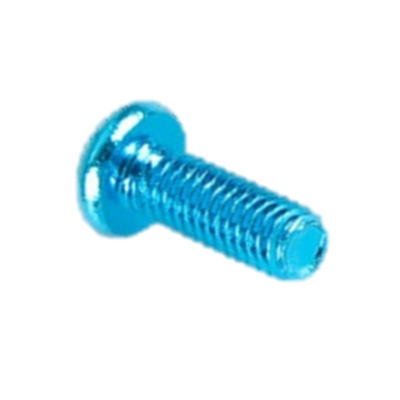 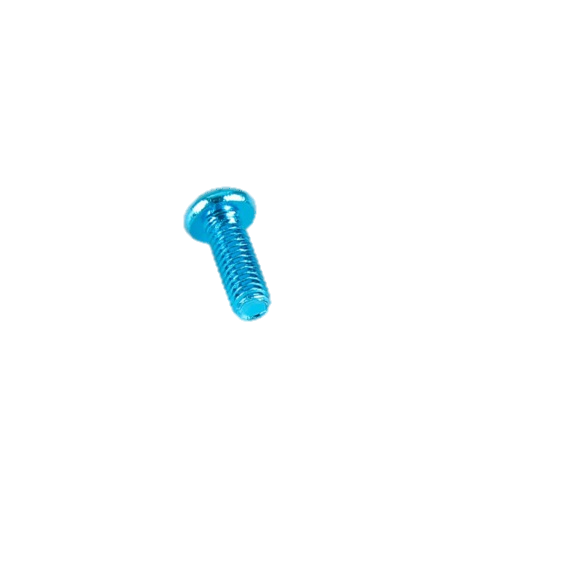 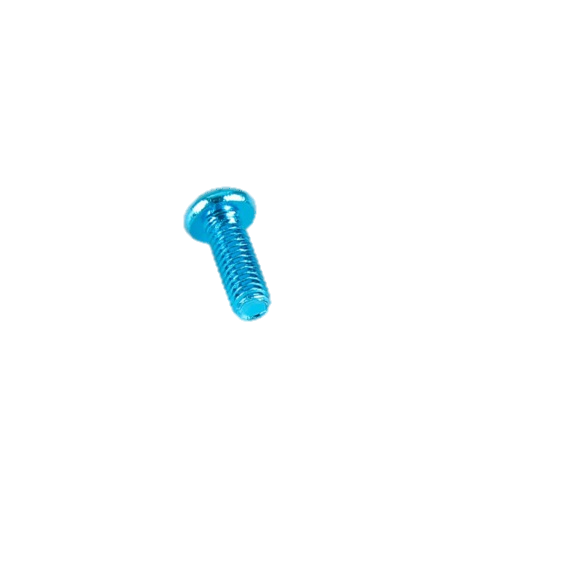 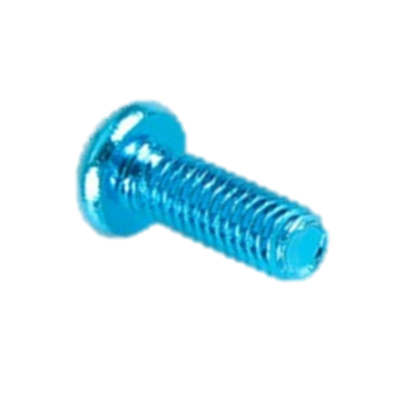 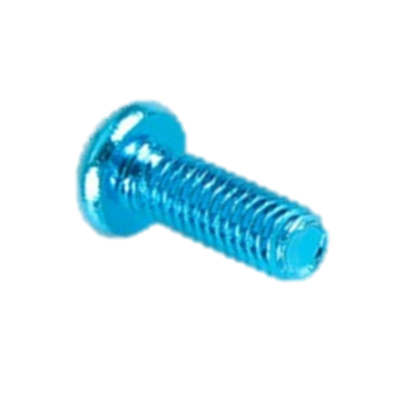 а
о
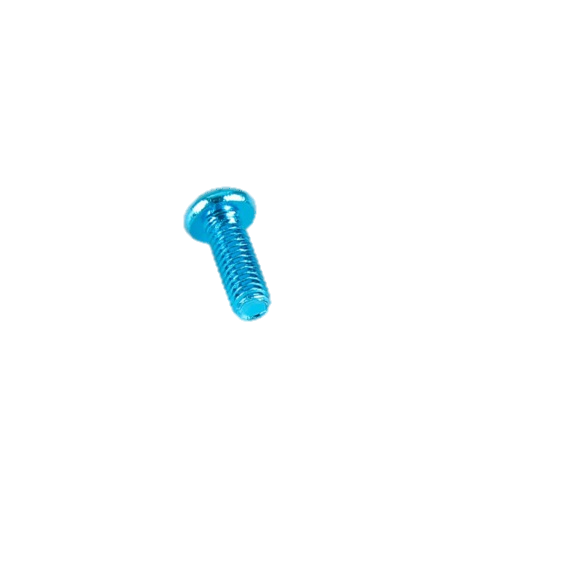 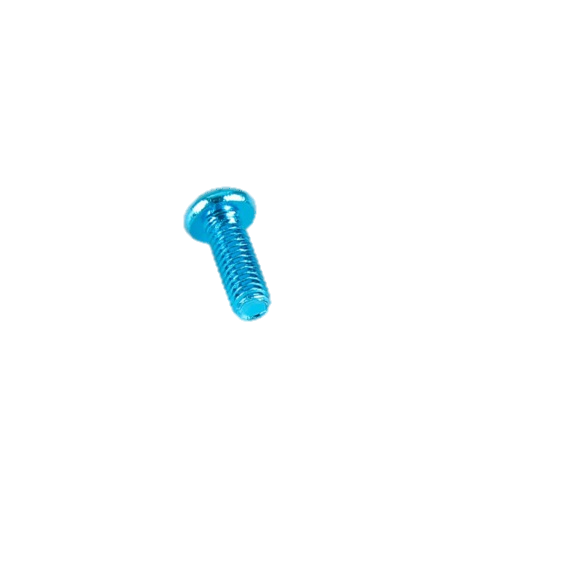 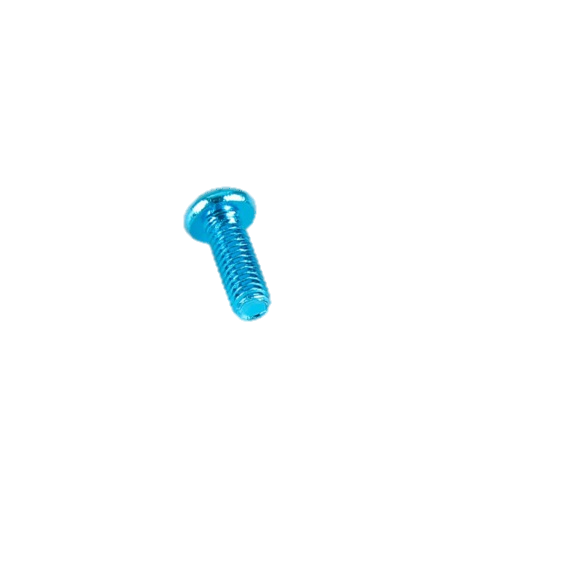 и
я
е
хл . ба
е
хлеб - это проверочное слово!!!
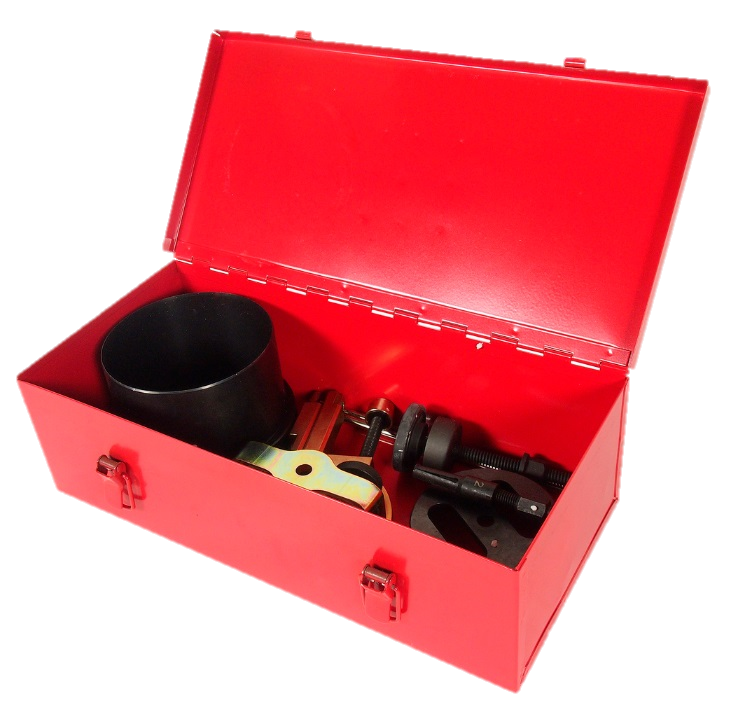 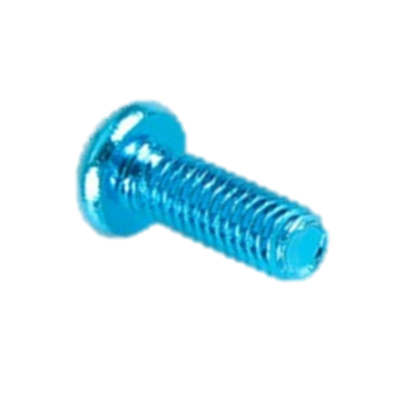 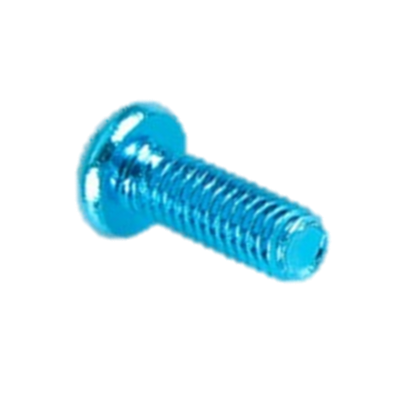 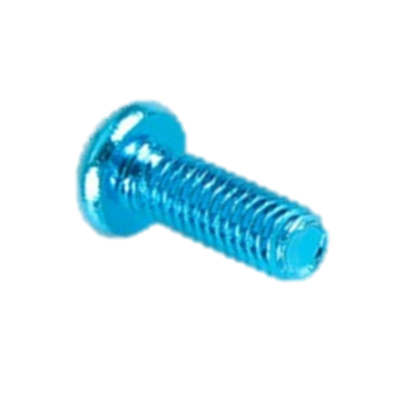 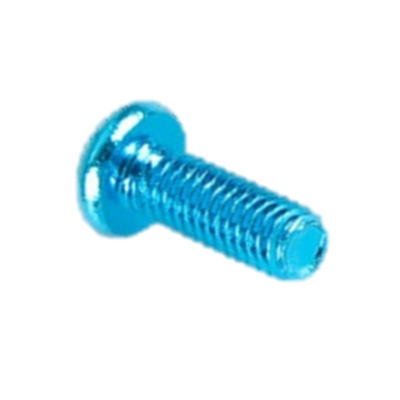 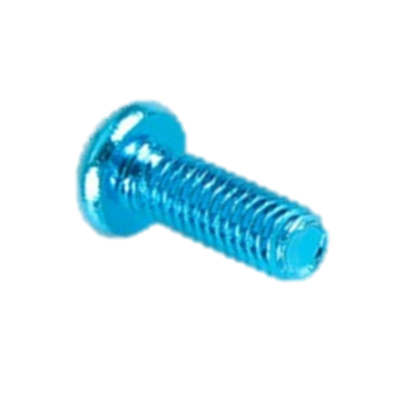 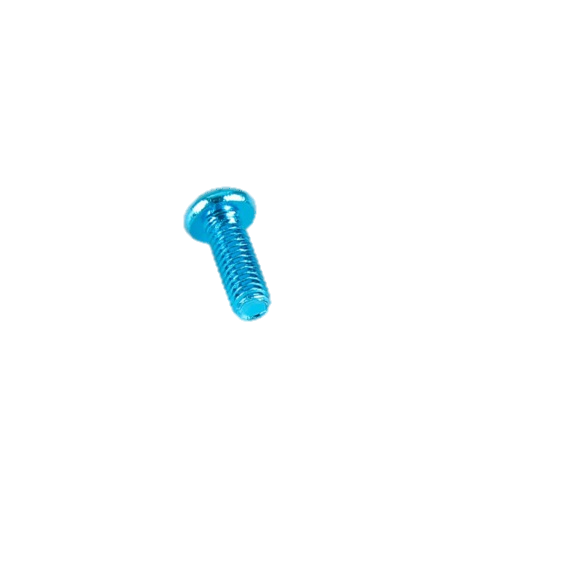 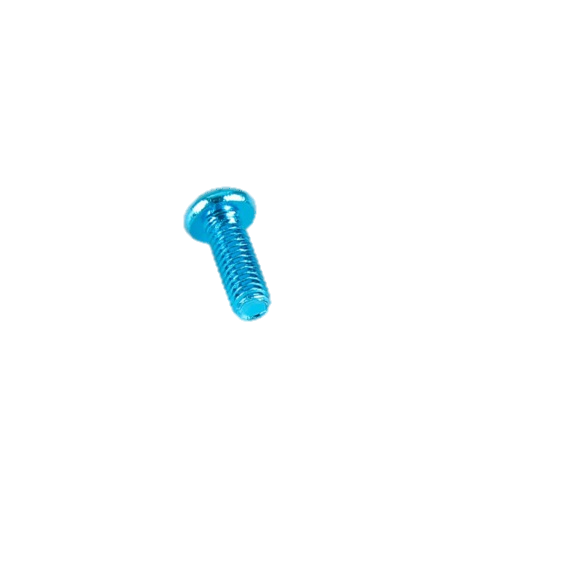 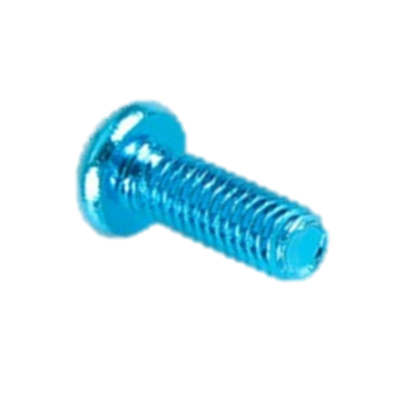 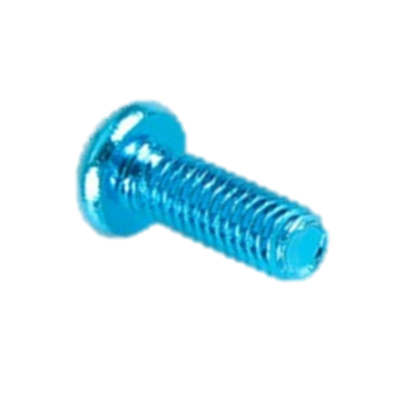 а
о
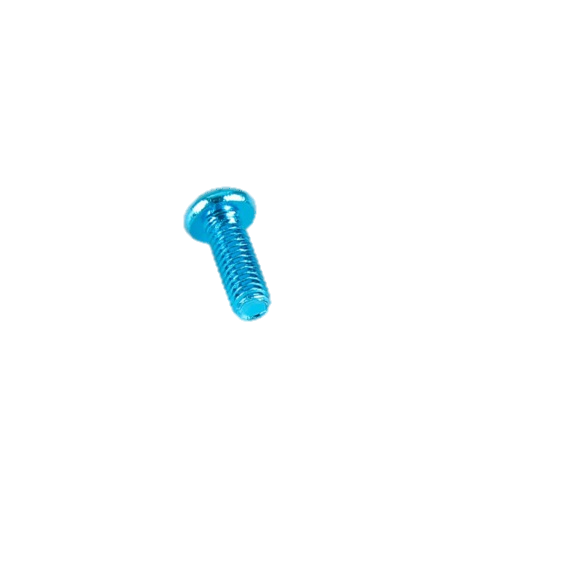 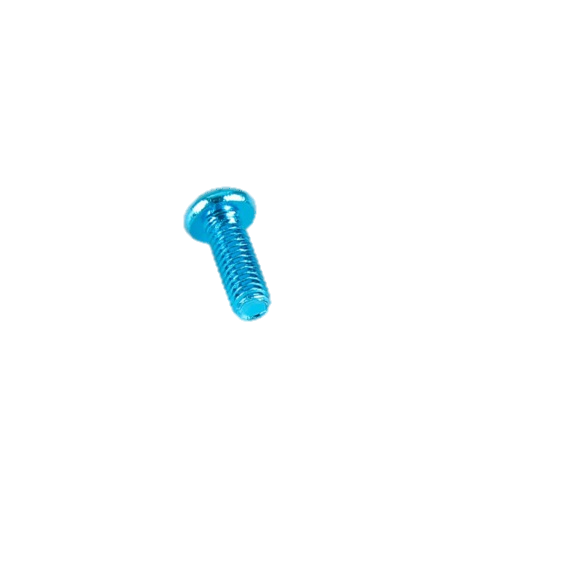 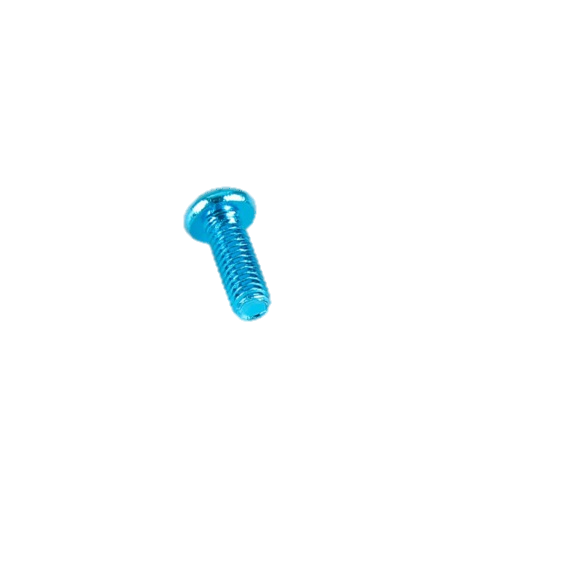 и
я
е
стр . жи
и
стриж - это проверочное слово!!!
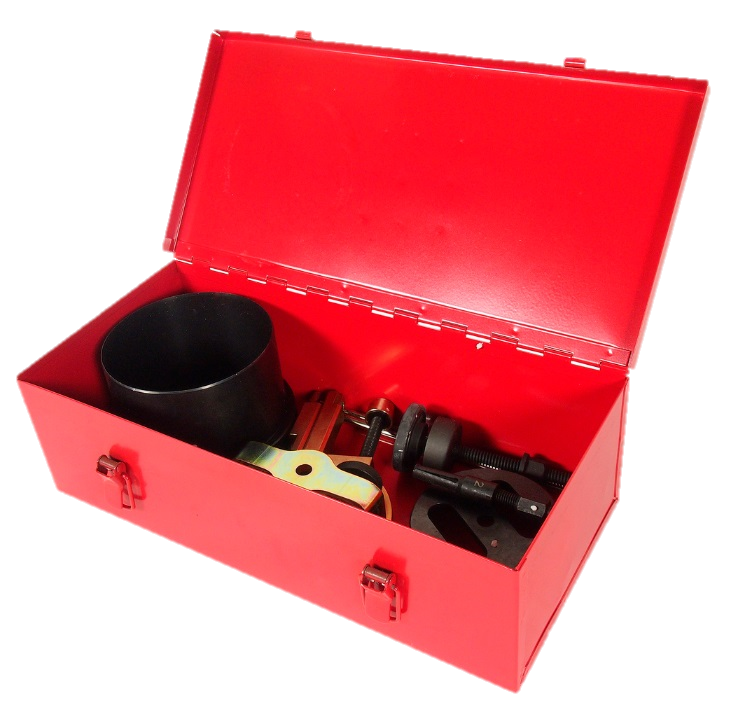 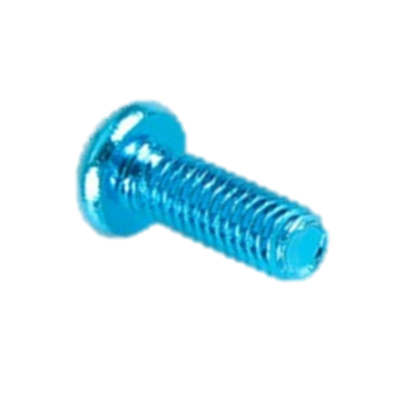 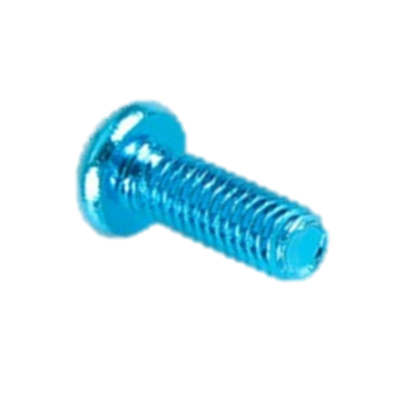 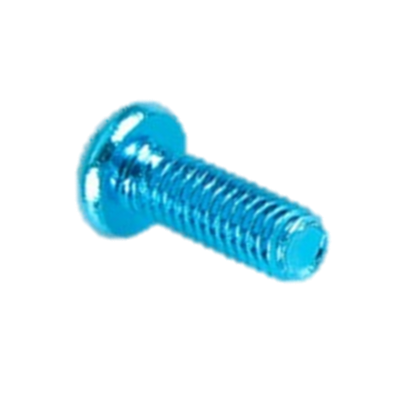 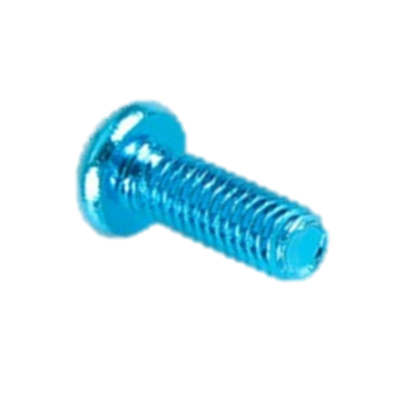 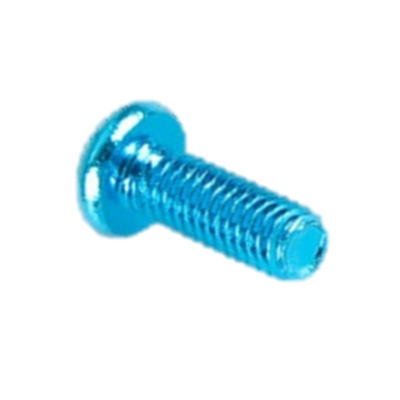 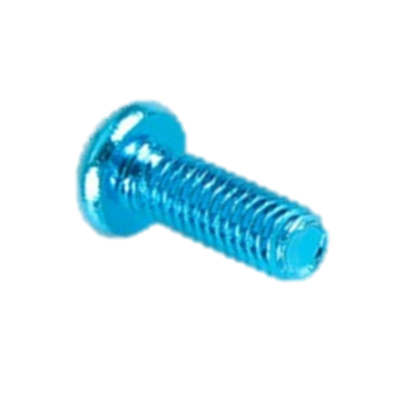 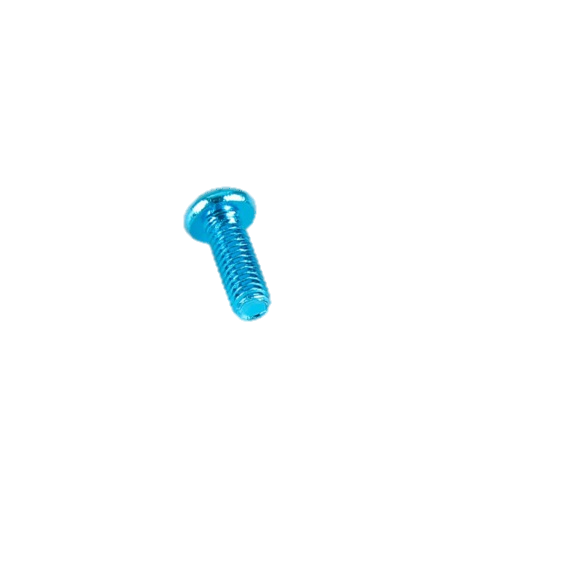 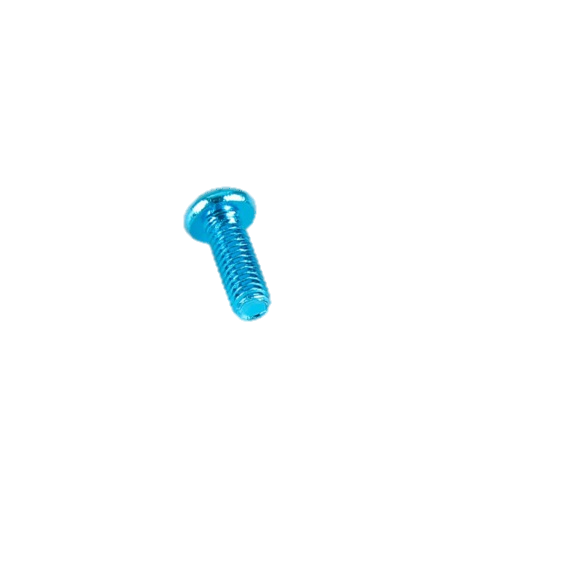 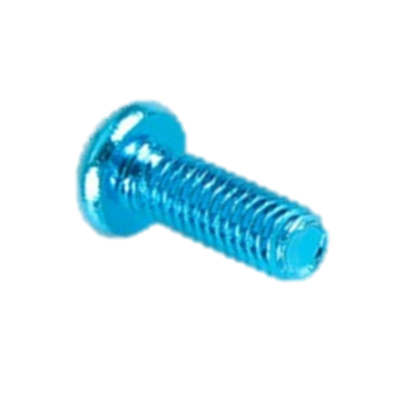 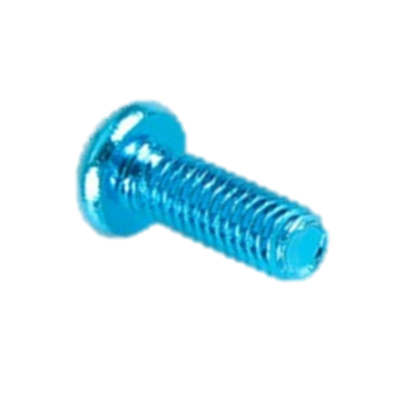 а
о
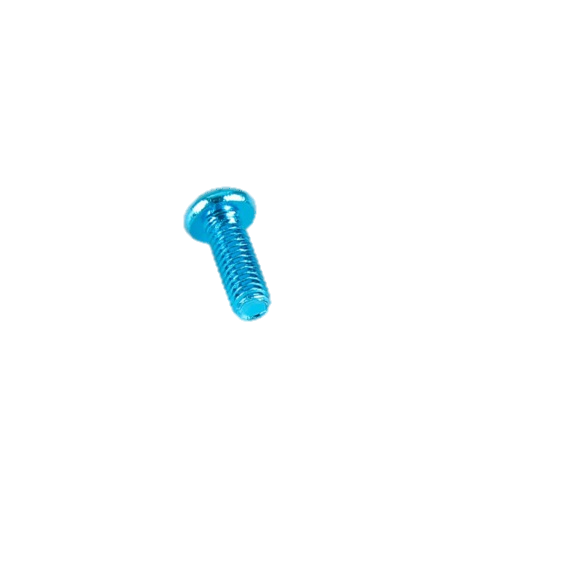 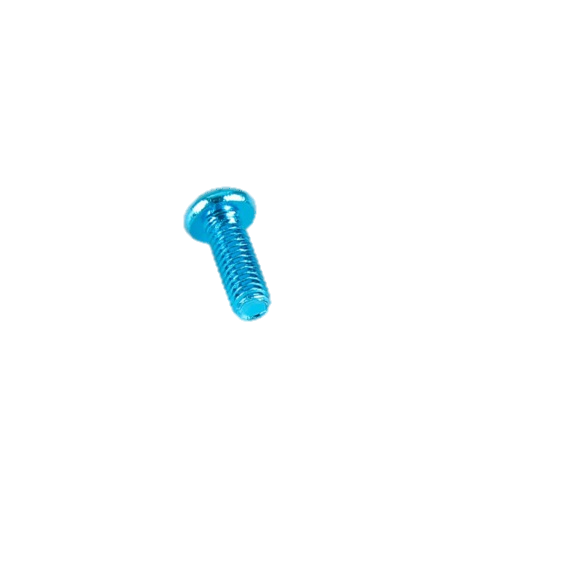 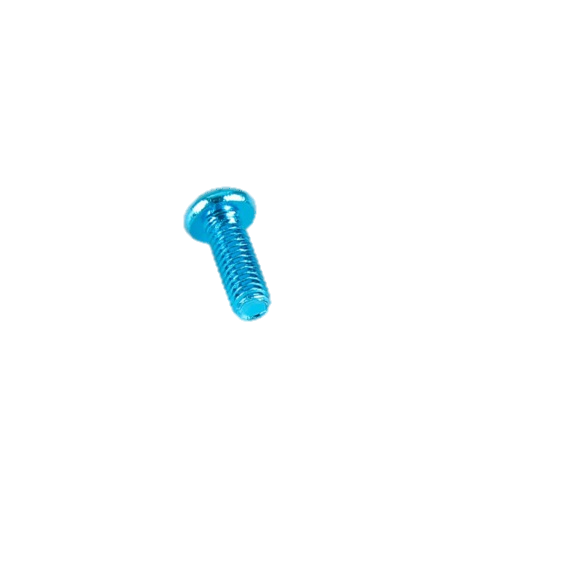 и
я
е
р . ды
я
ряд - это проверочное слово!!!
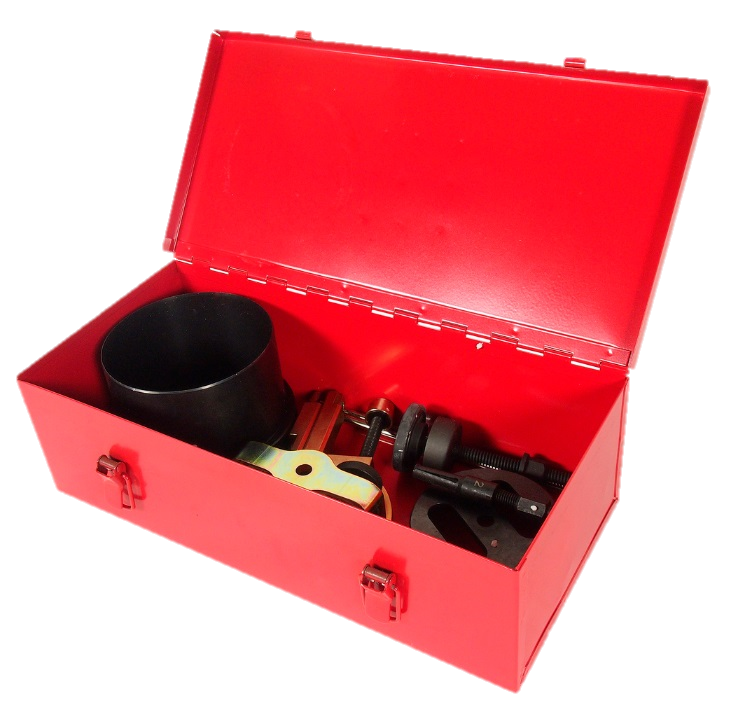 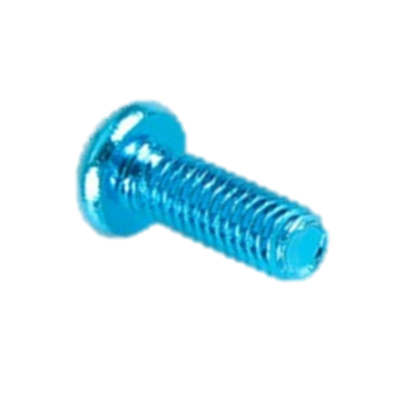 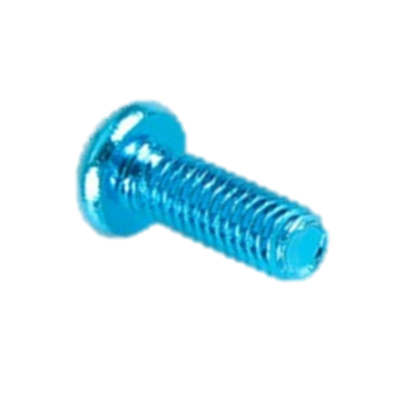 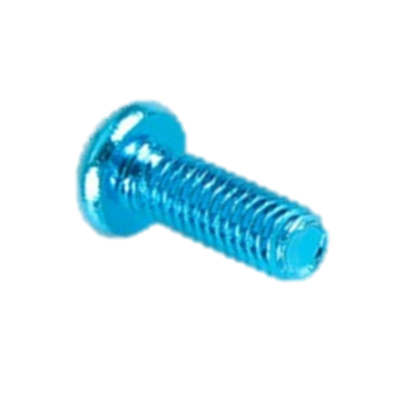 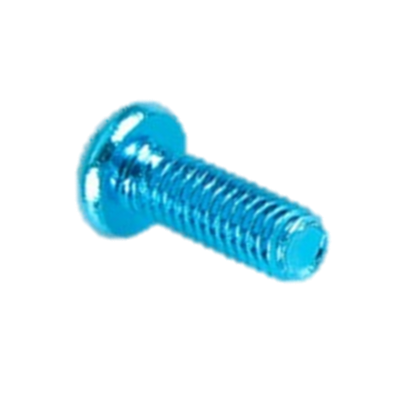 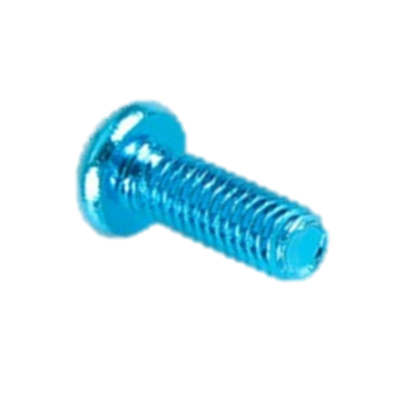 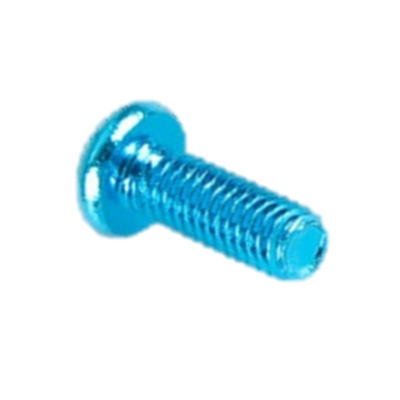 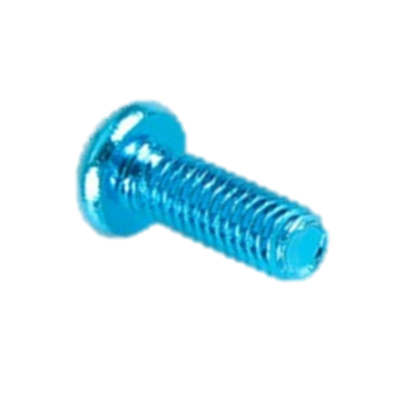 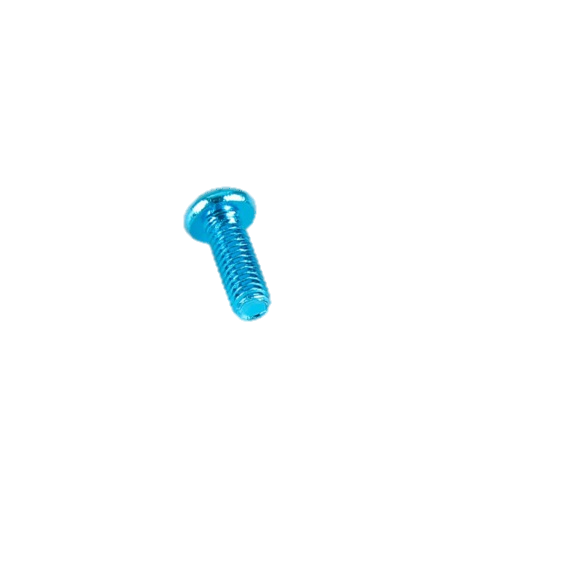 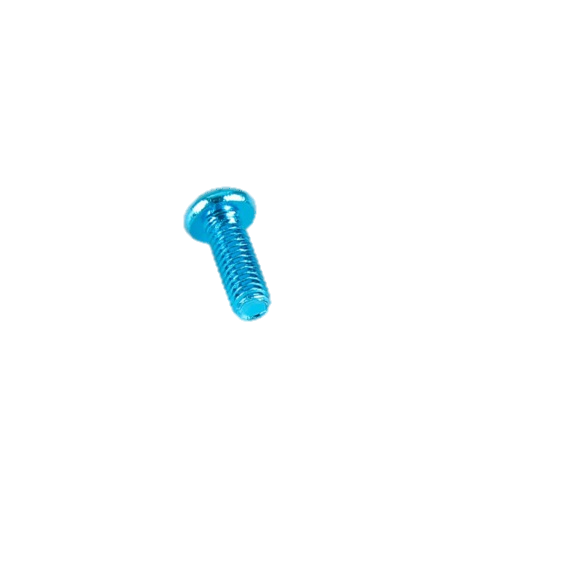 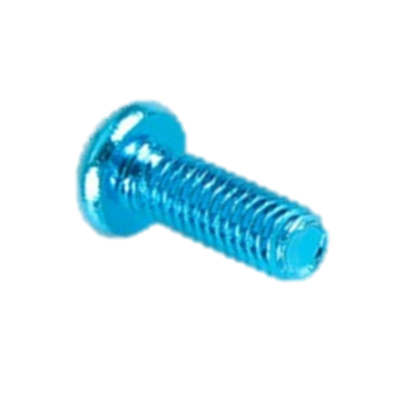 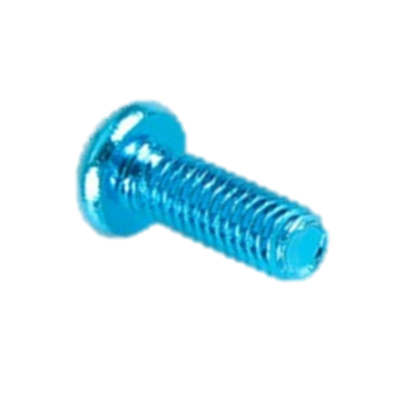 а
о
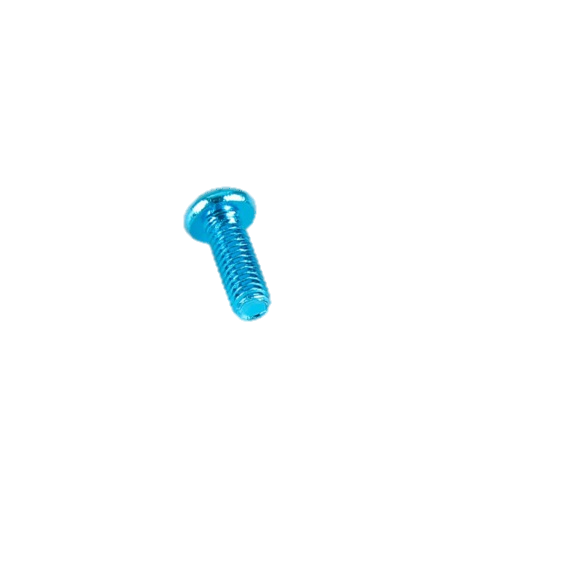 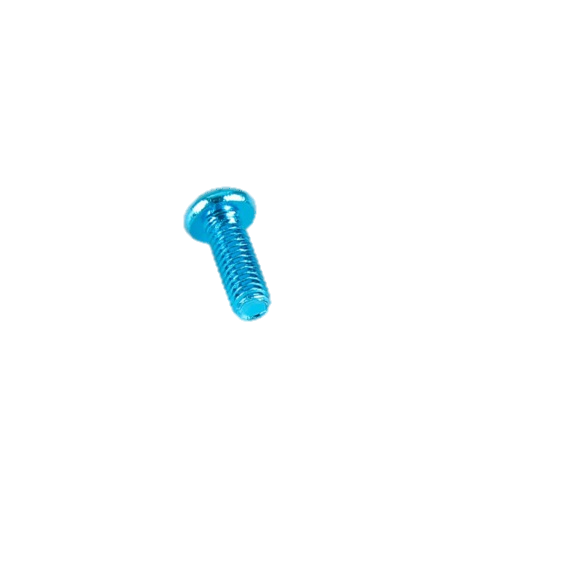 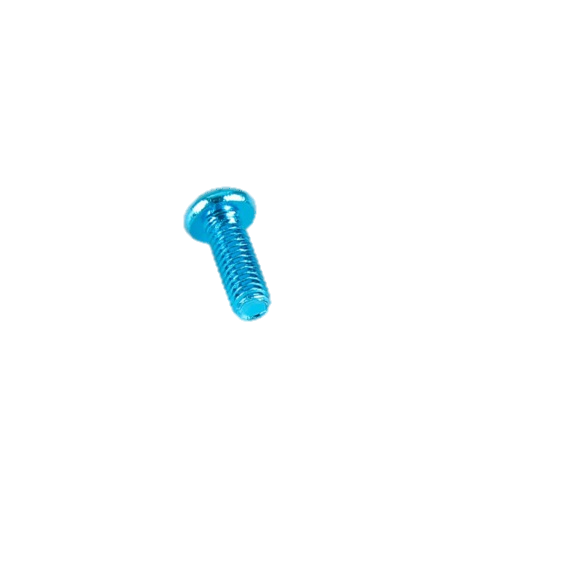 и
я
е
н . жи
о
нож - это проверочное слово!!!
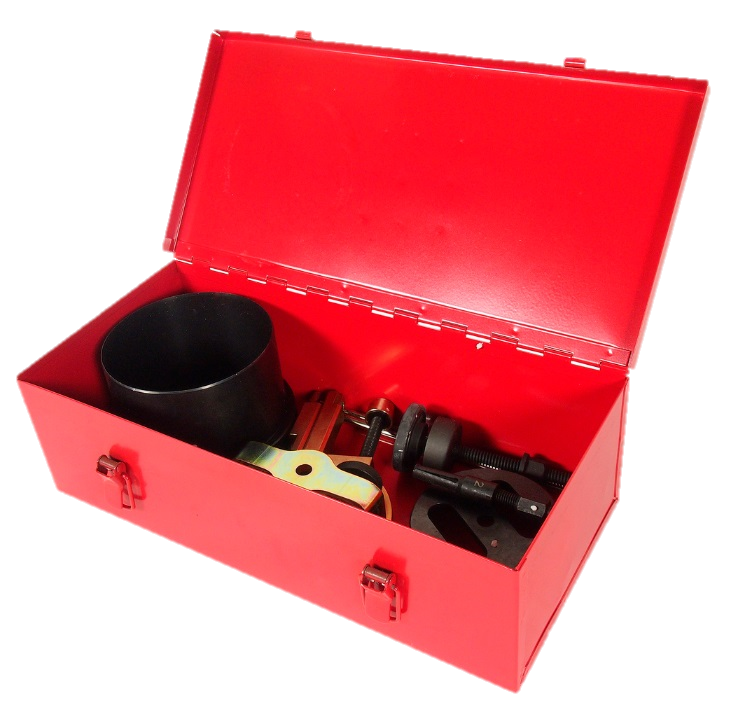 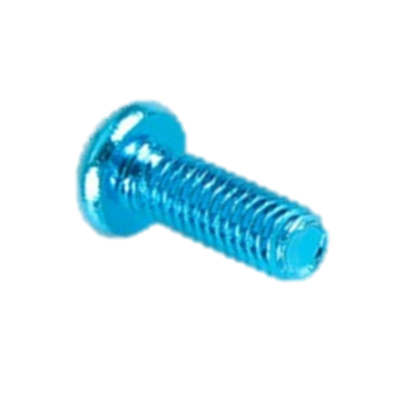 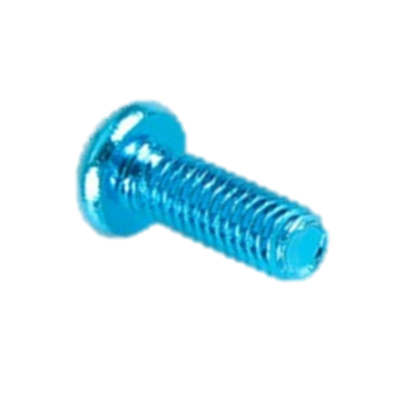 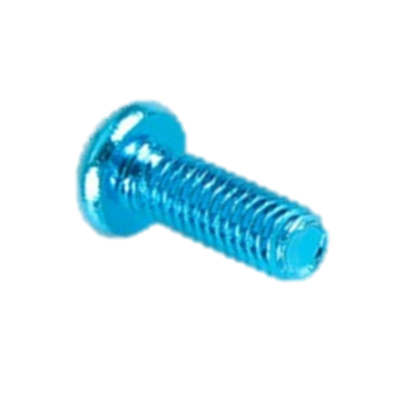 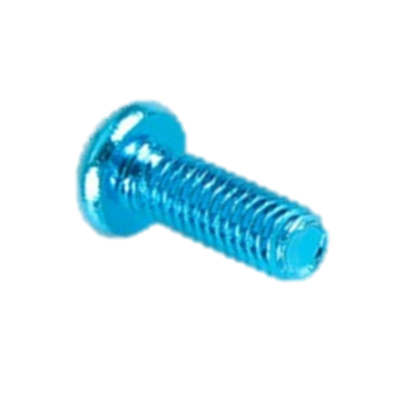 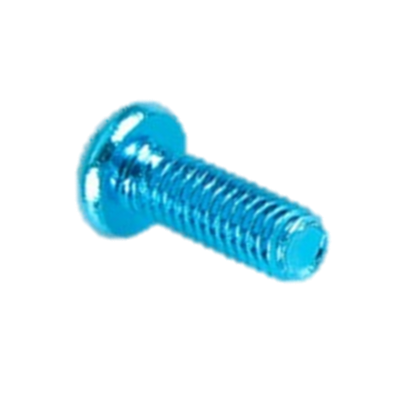 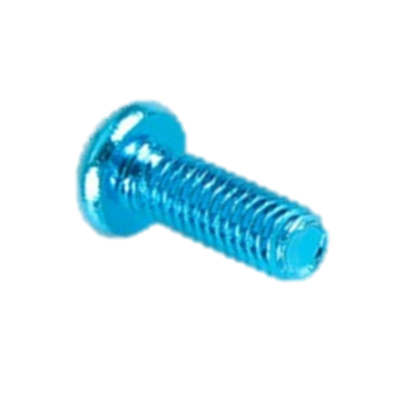 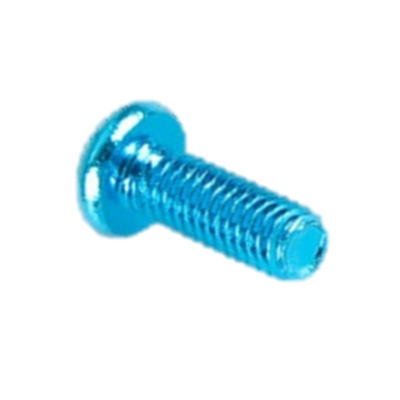 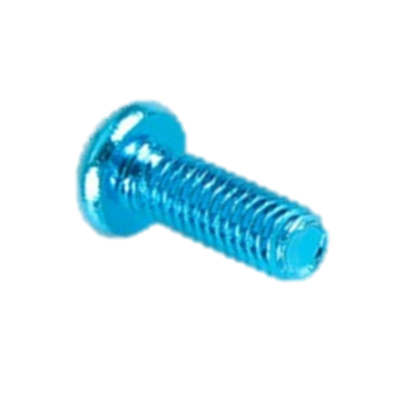 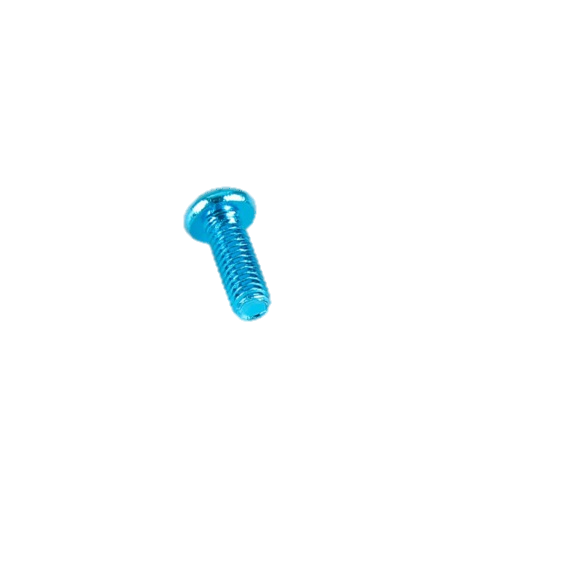 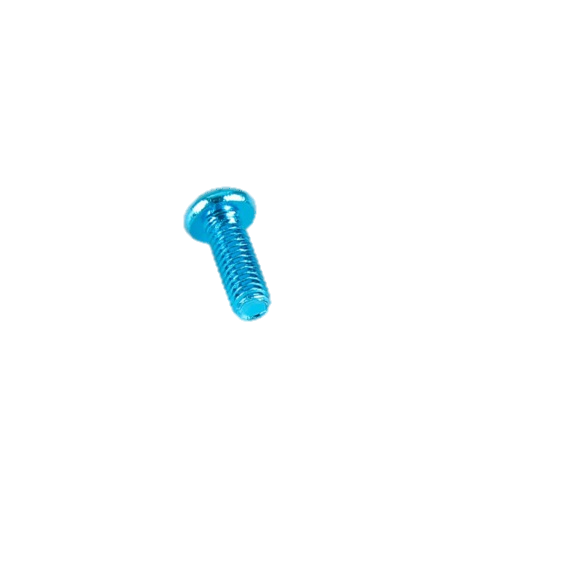 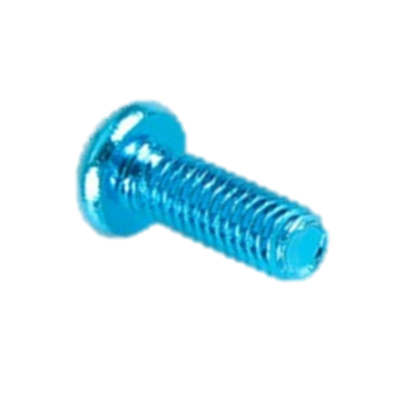 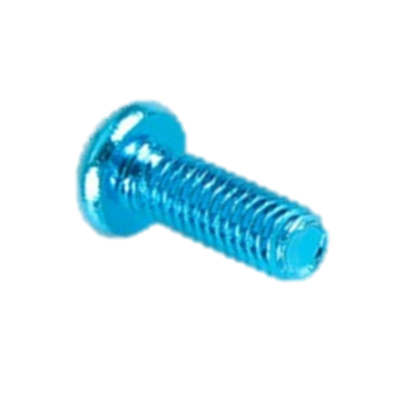 а
о
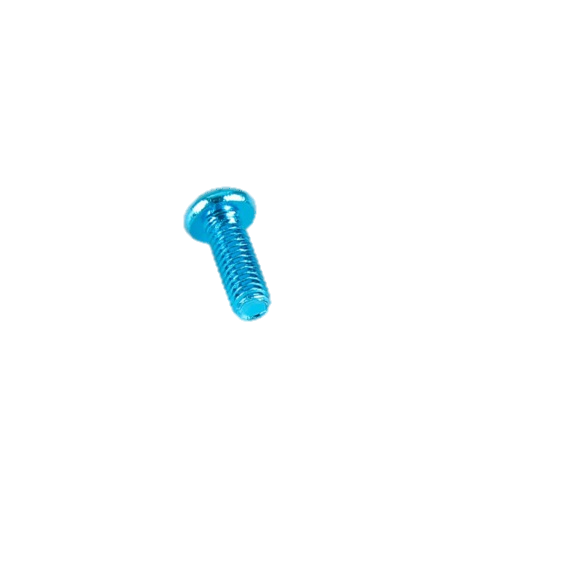 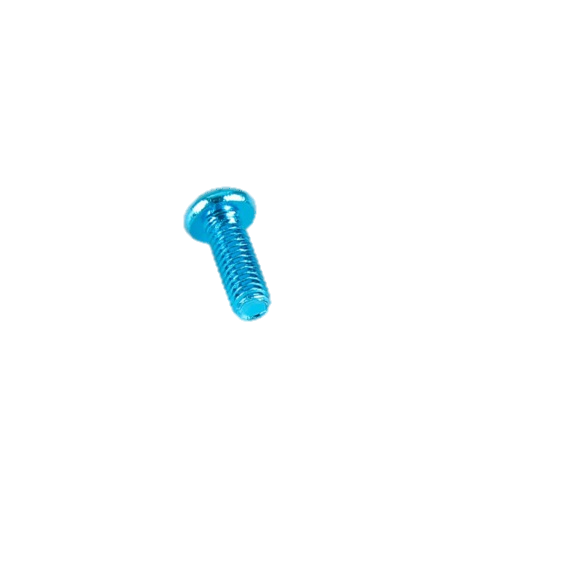 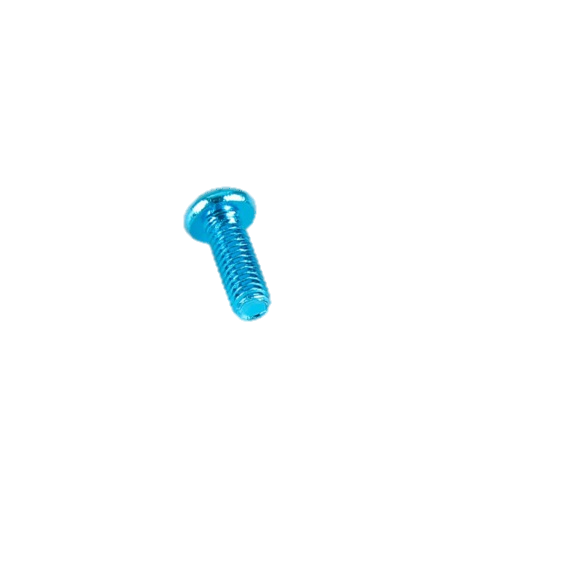 и
я
е
ск . ла
а
скалы - это проверочное слово!!!
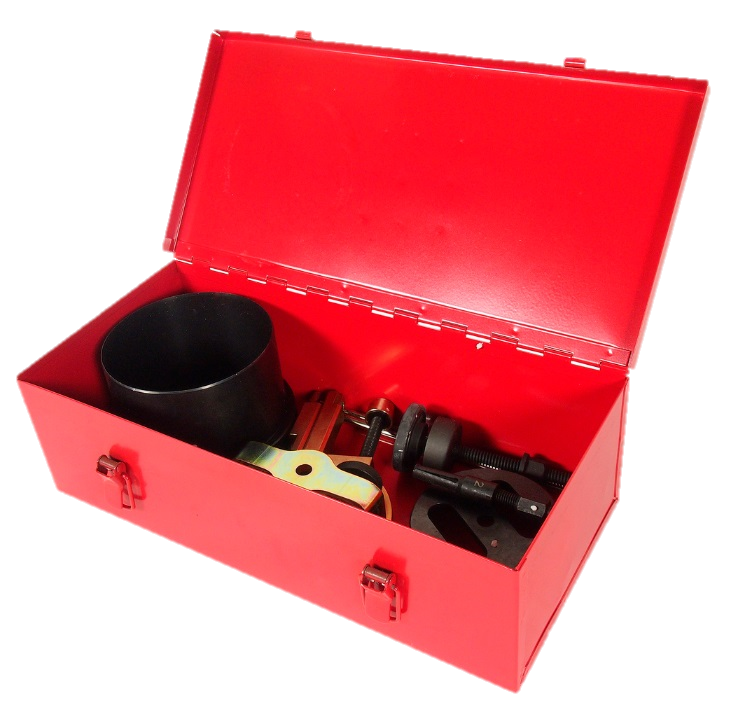 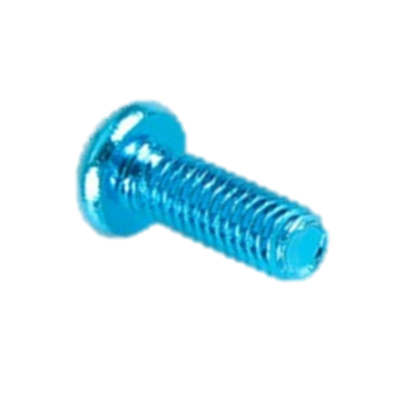 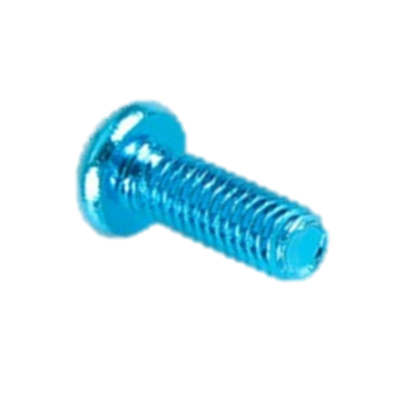 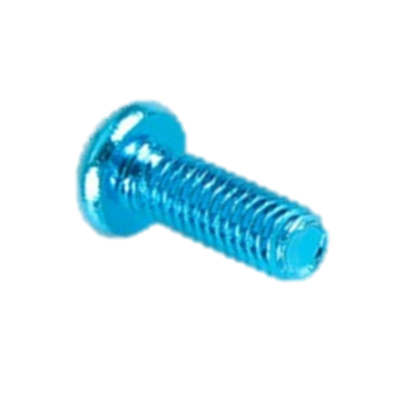 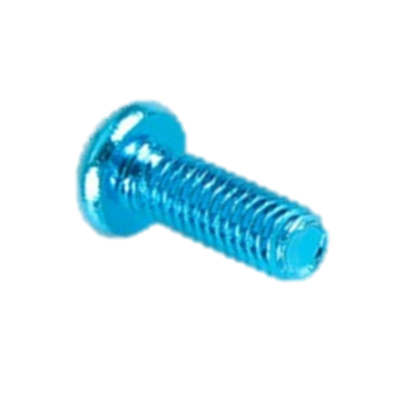 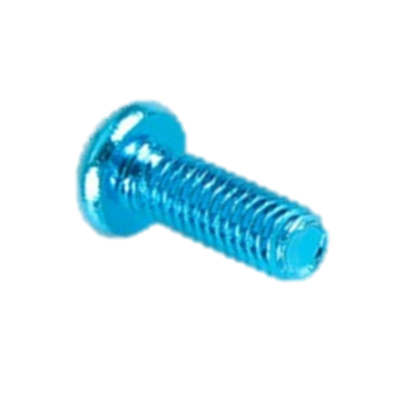 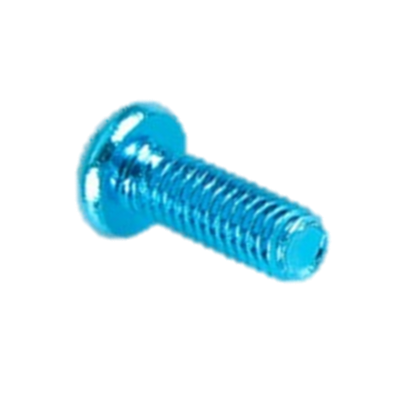 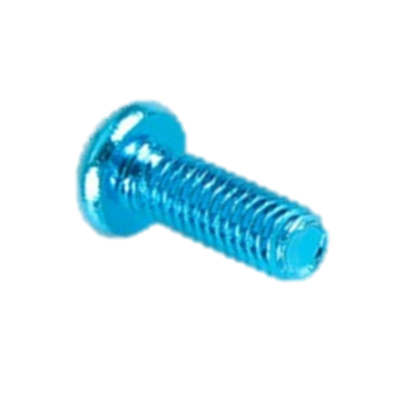 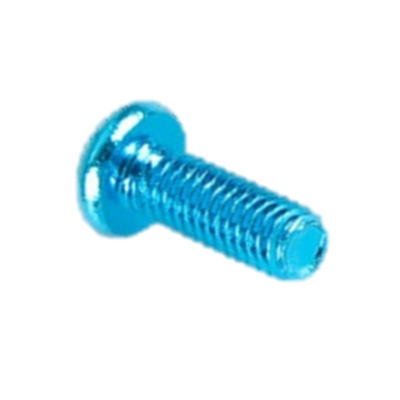 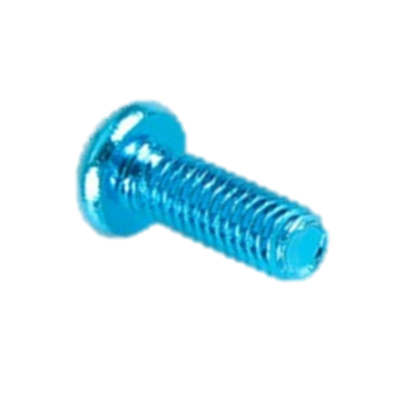 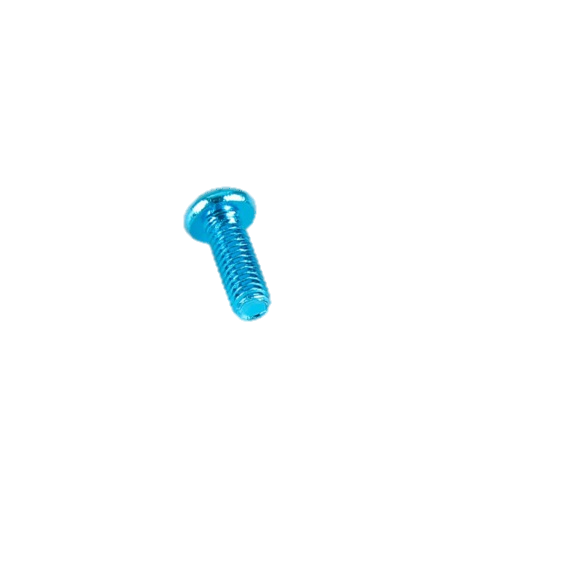 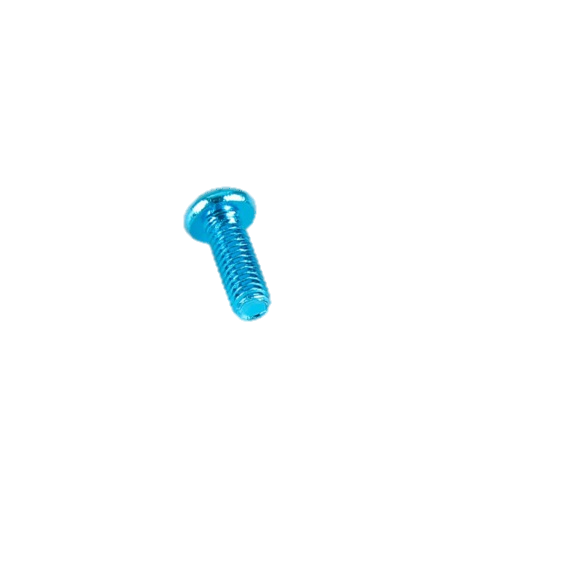 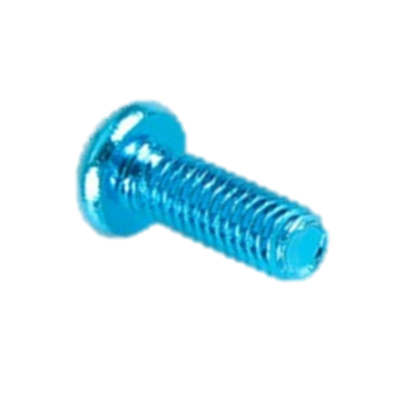 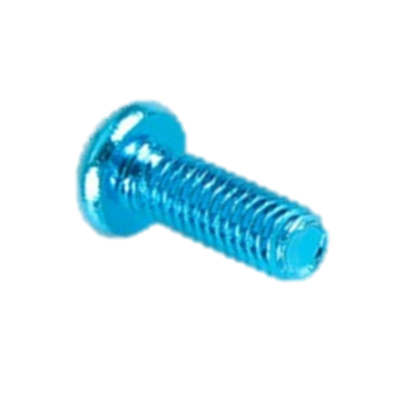 а
о
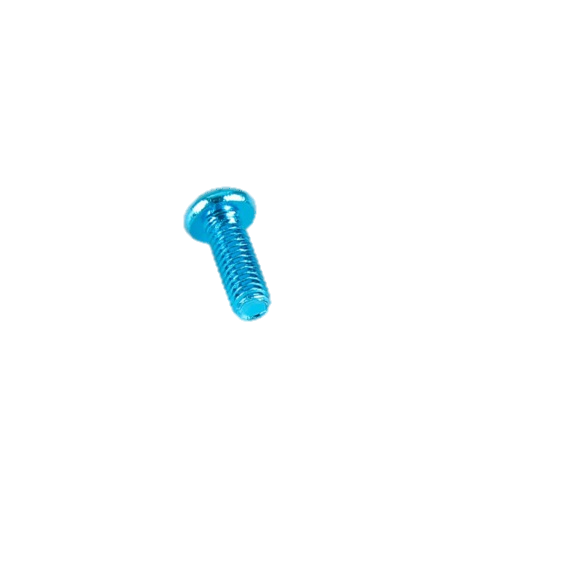 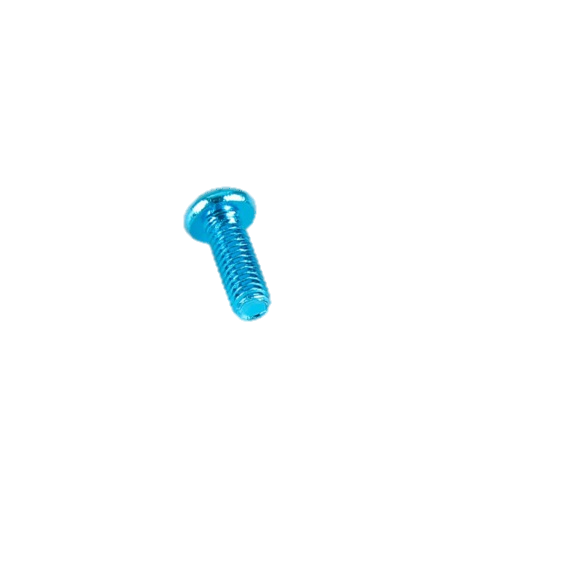 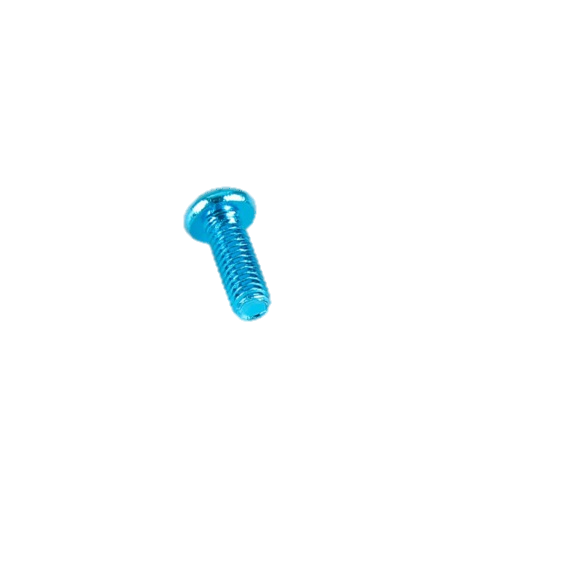 и
я
е
. кно
о
окна - это проверочное слово!!!
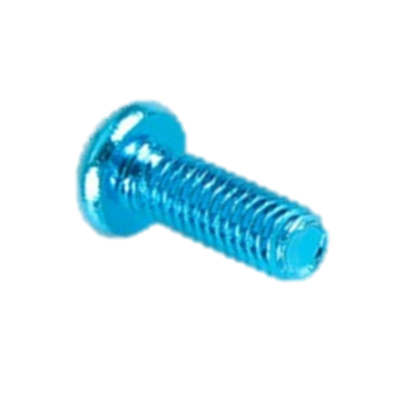 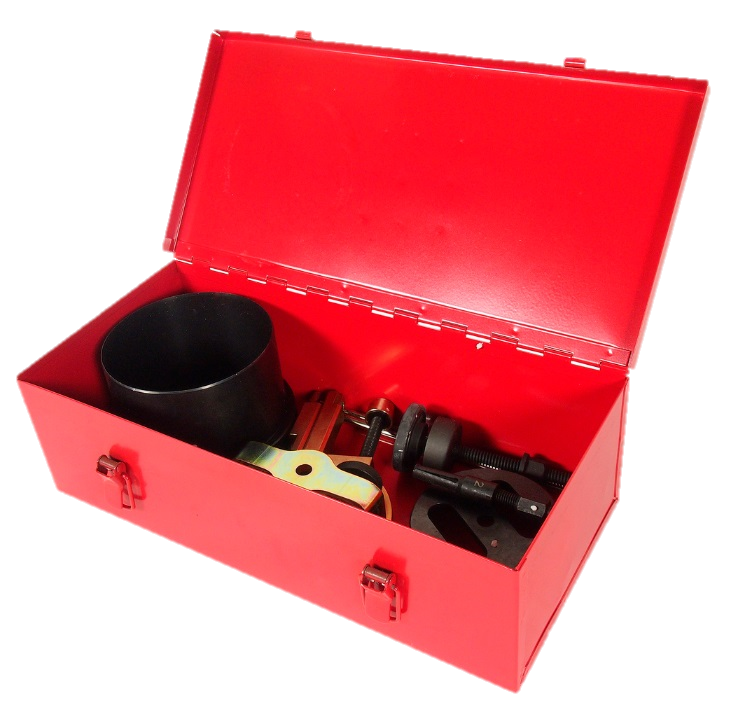 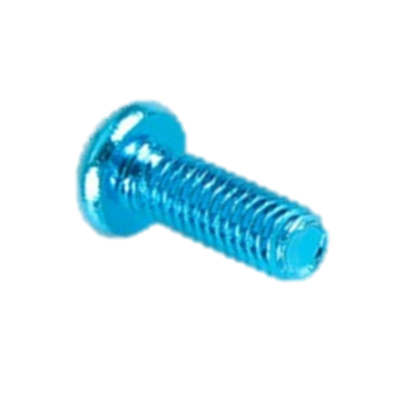 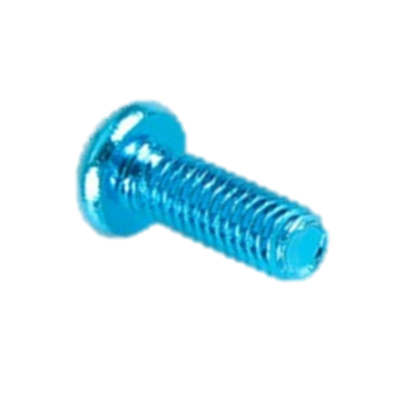 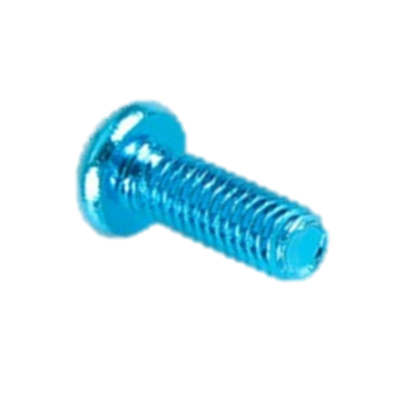 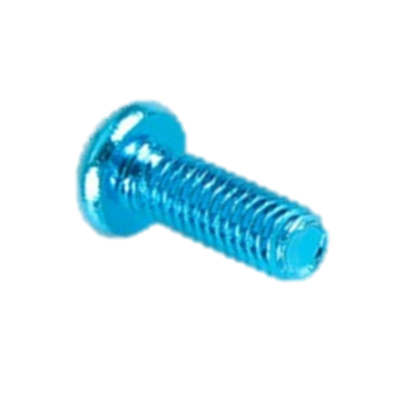 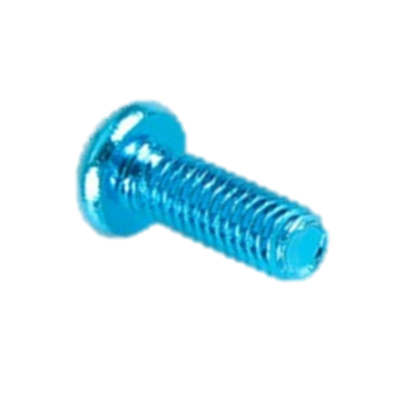 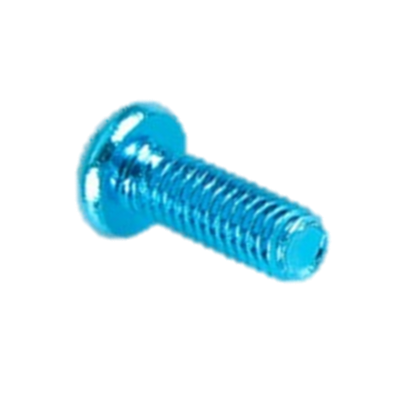 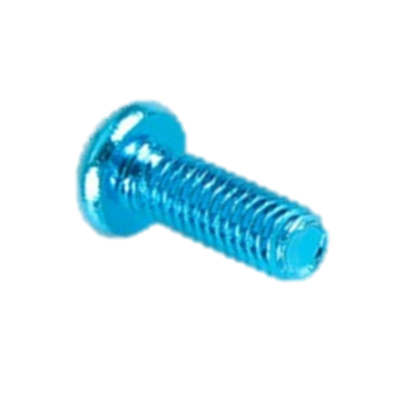 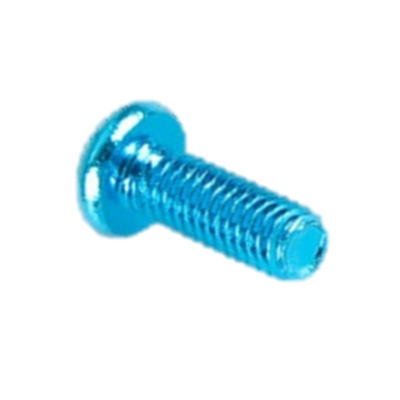 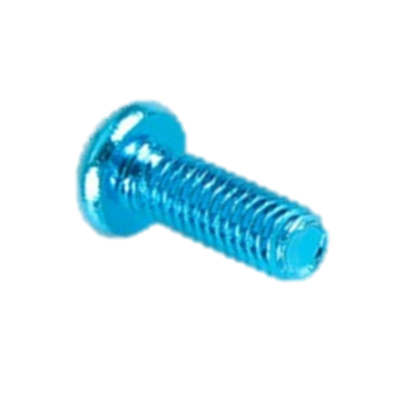 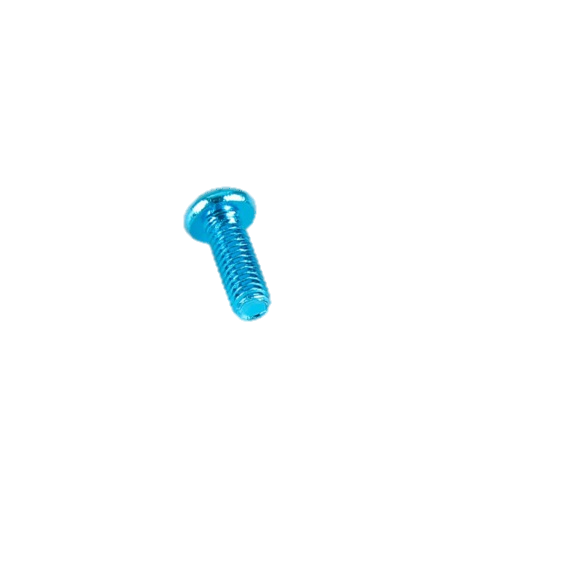 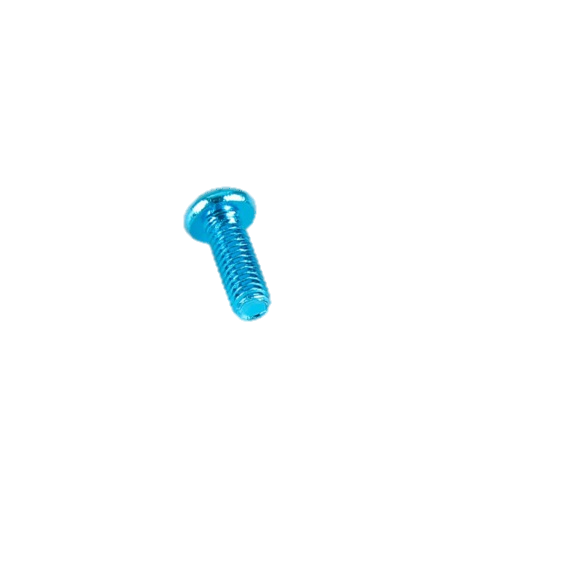 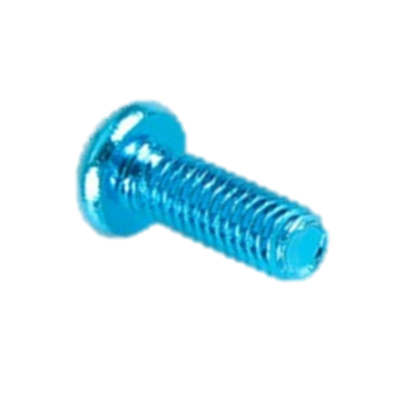 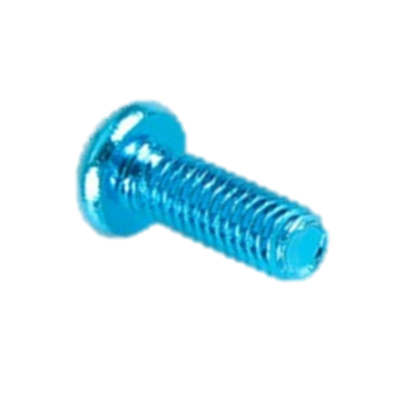 а
о
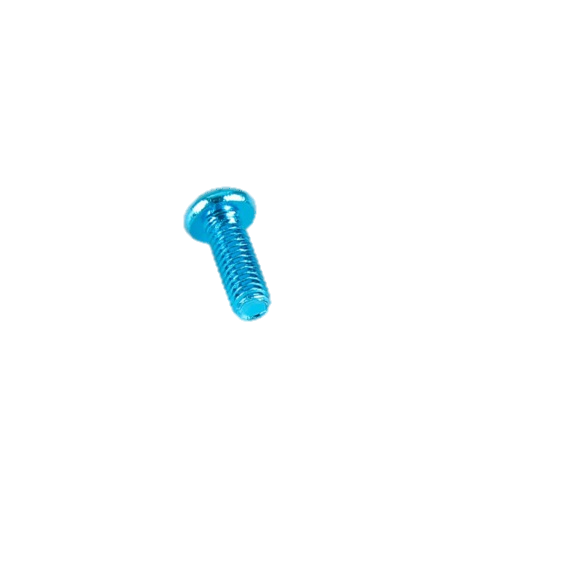 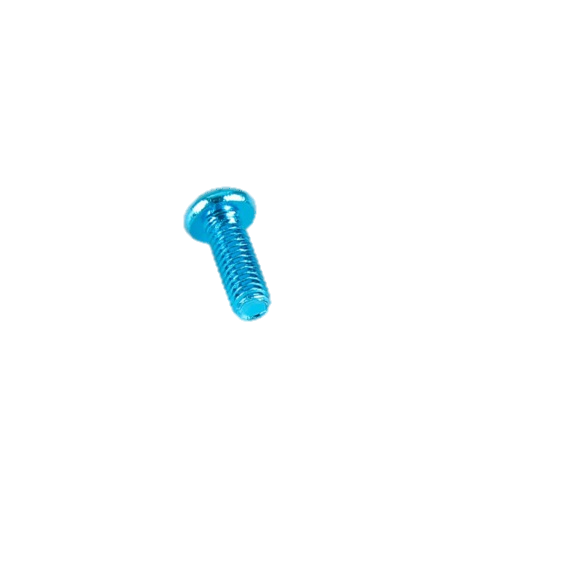 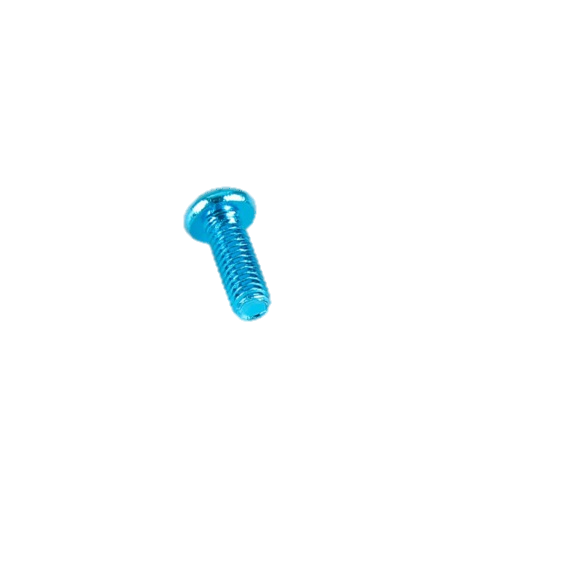 и
я
е
сл . ды
е
след - это проверочное слово!!!
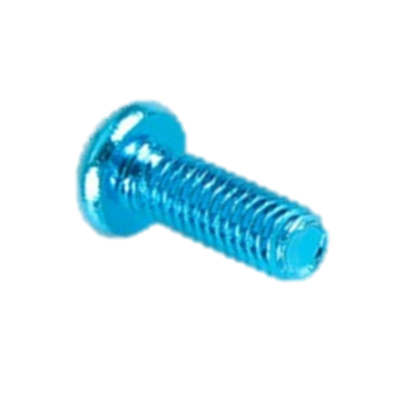 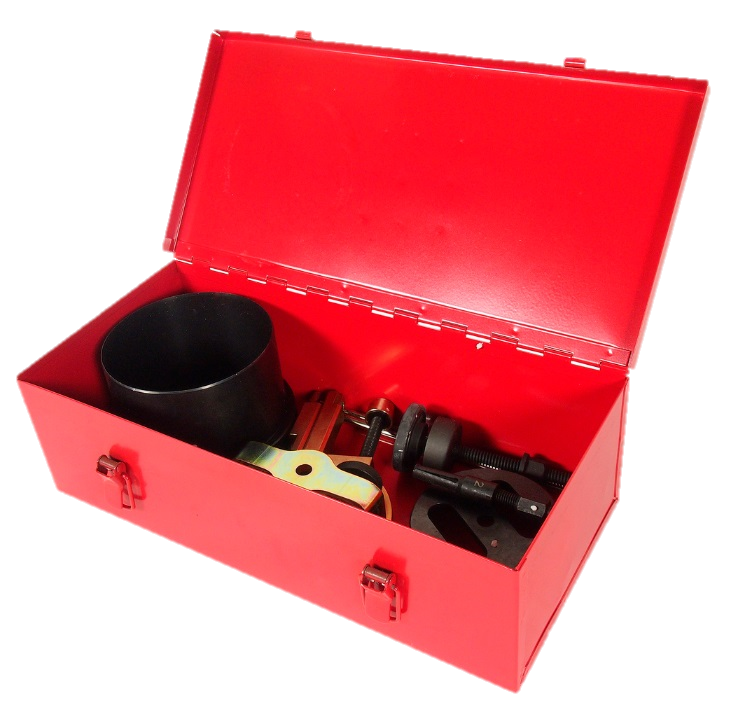 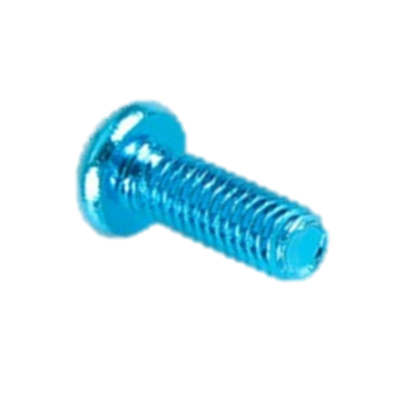 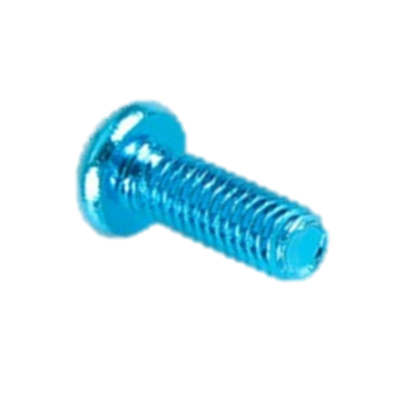 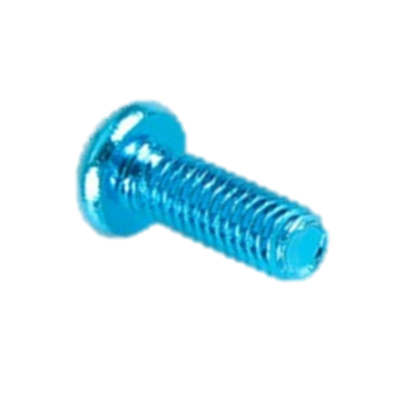 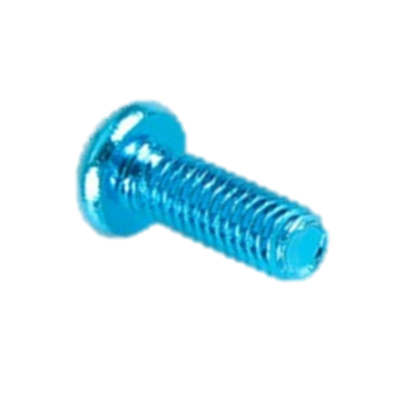 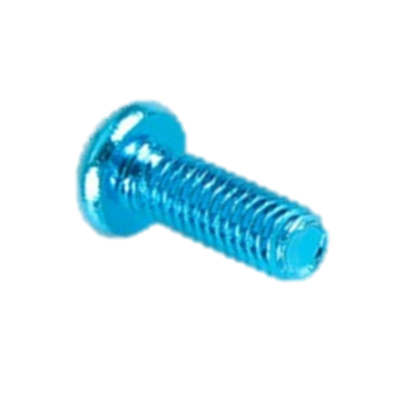 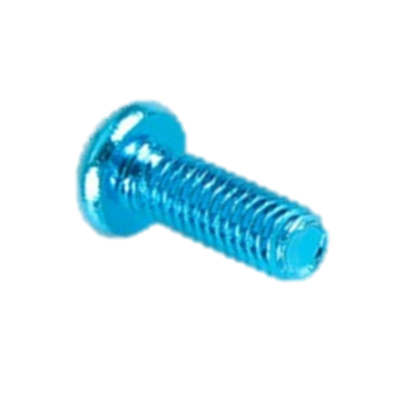 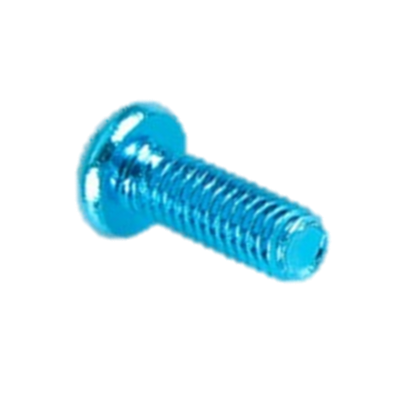 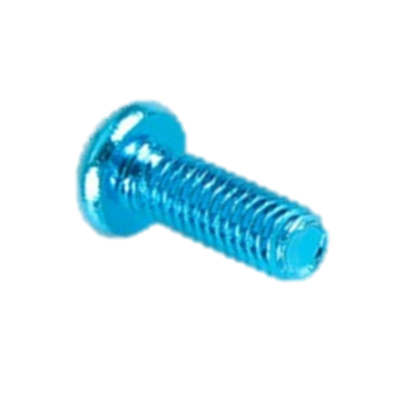 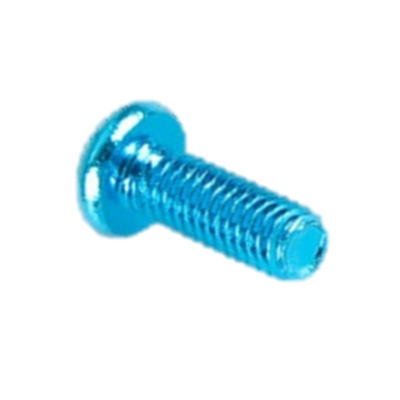 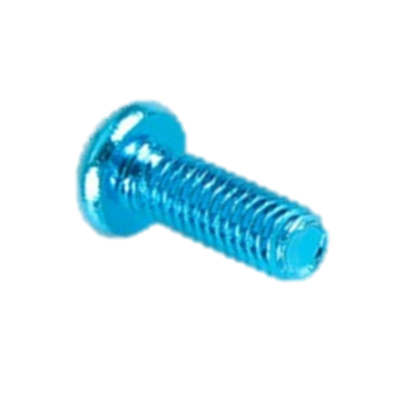 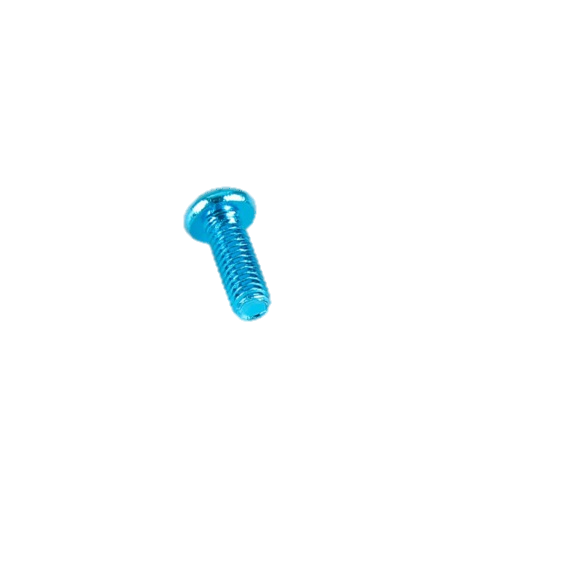 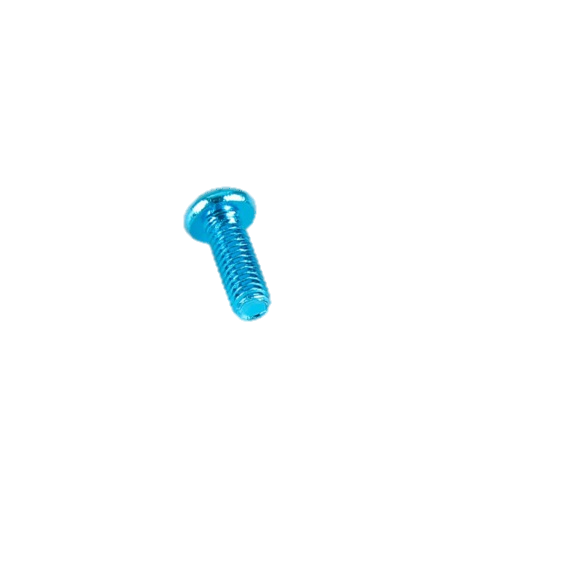 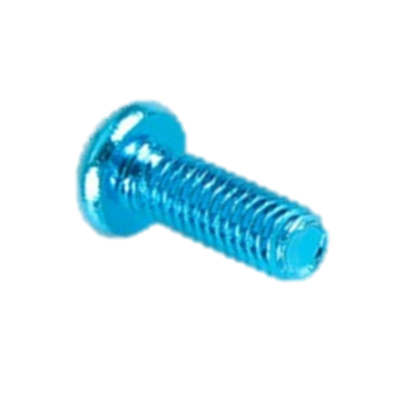 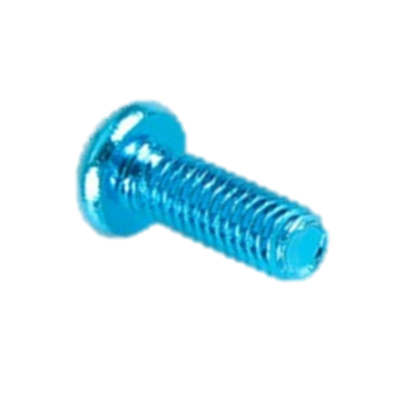 а
о
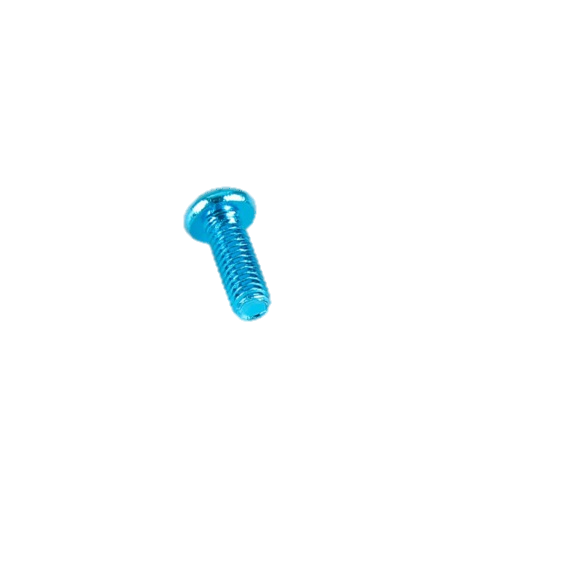 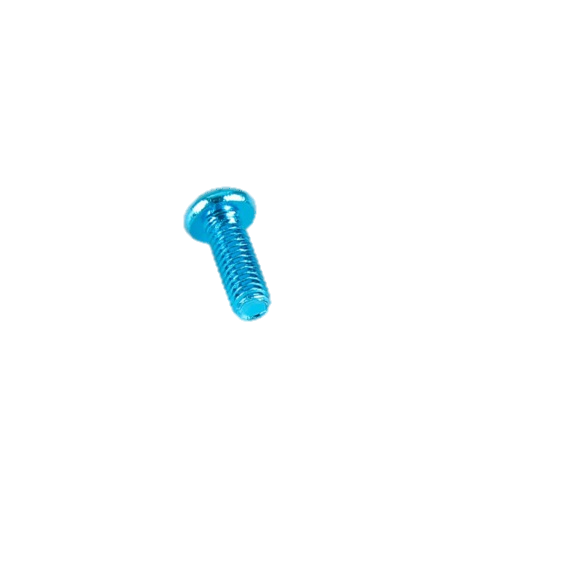 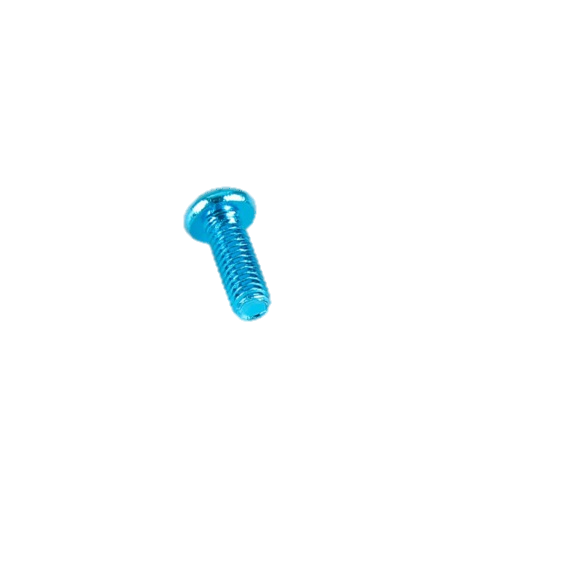 и
я
е
сн . га
е
снег - это проверочное слово!!!
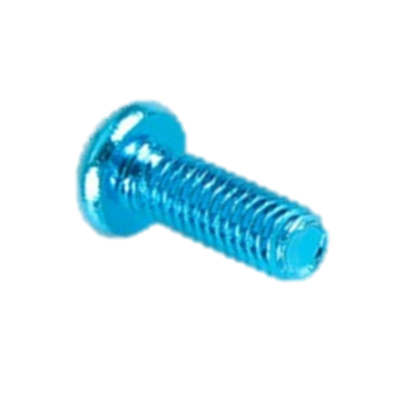 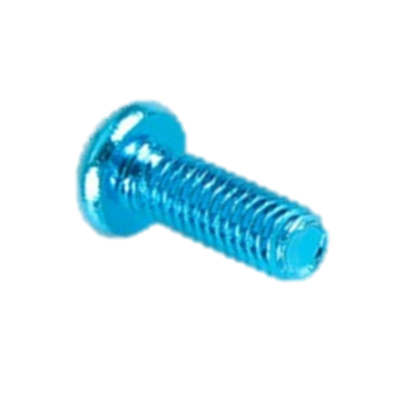 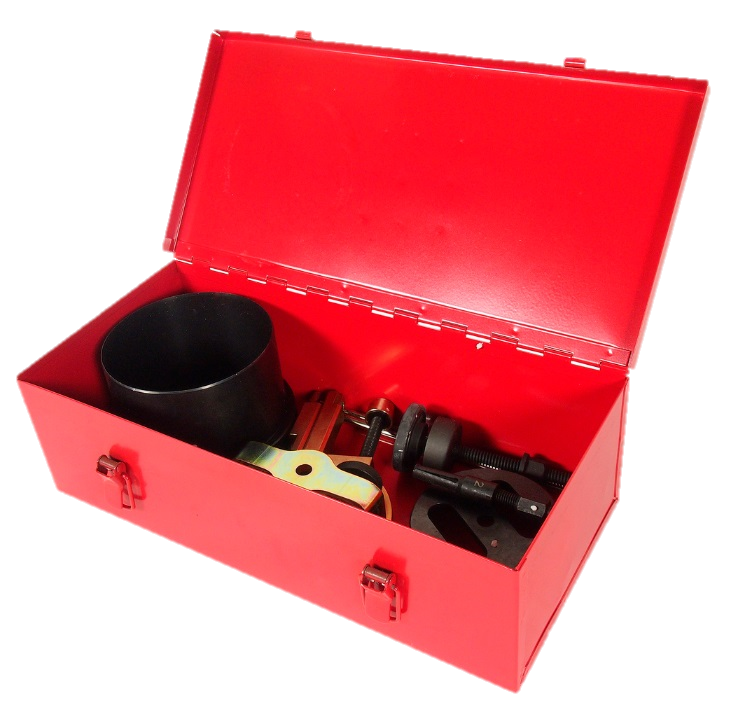 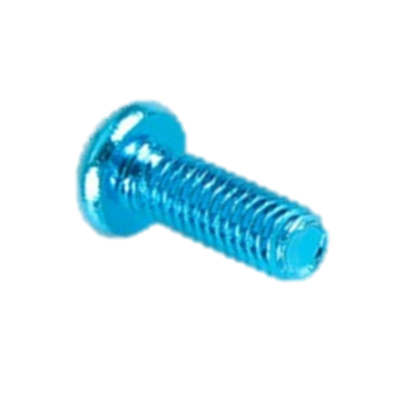 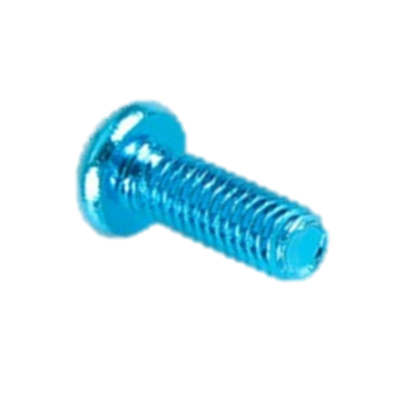 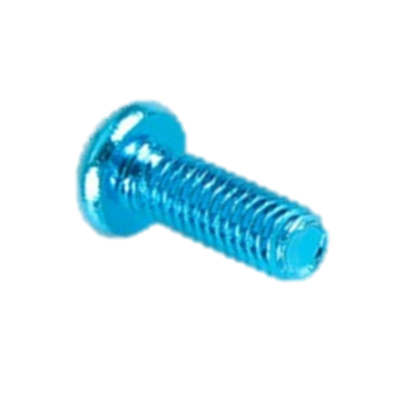 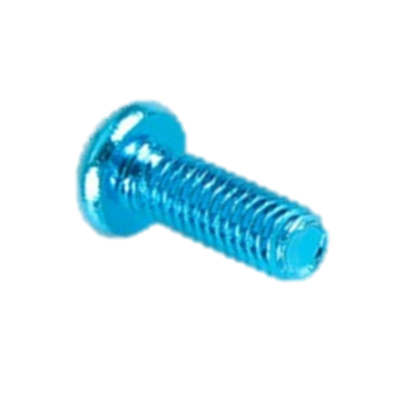 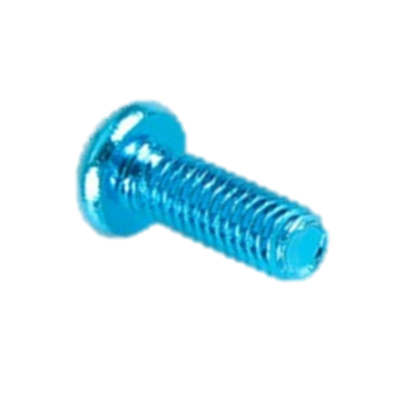 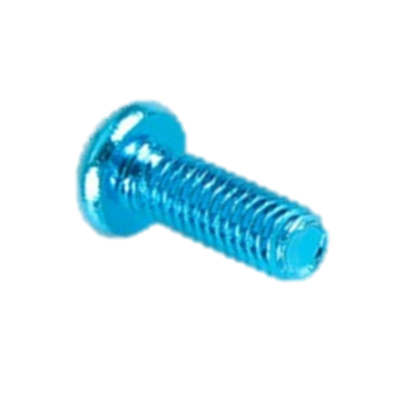 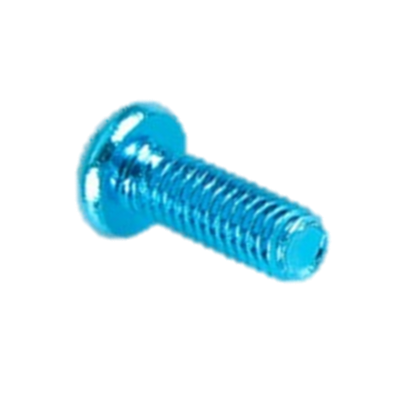 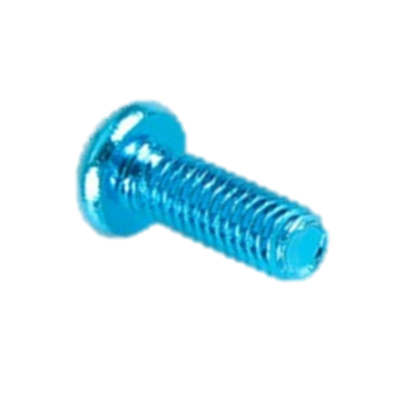 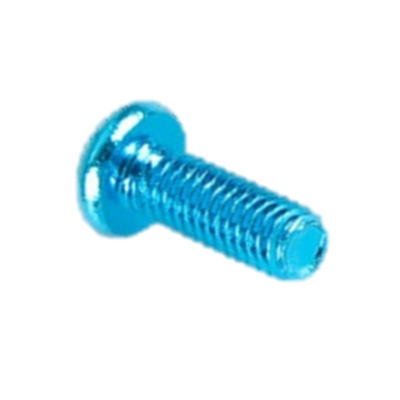 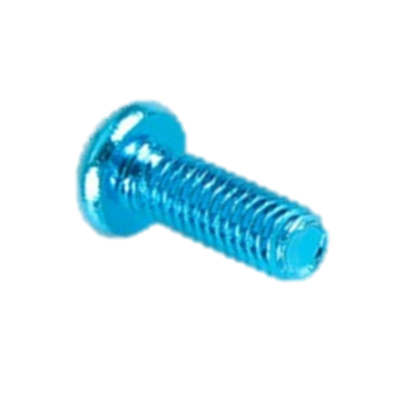 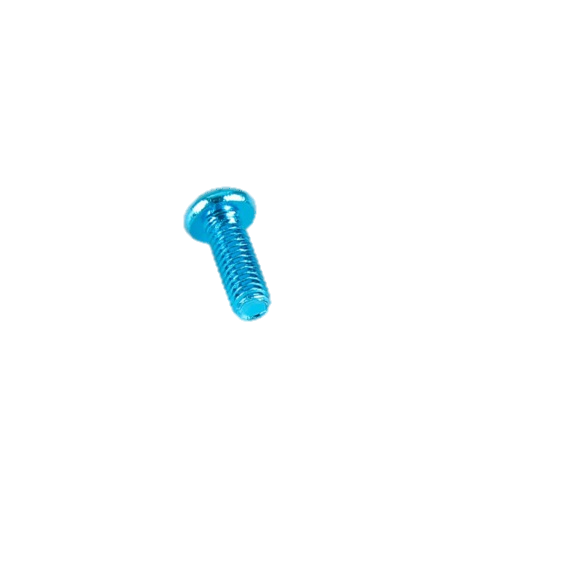 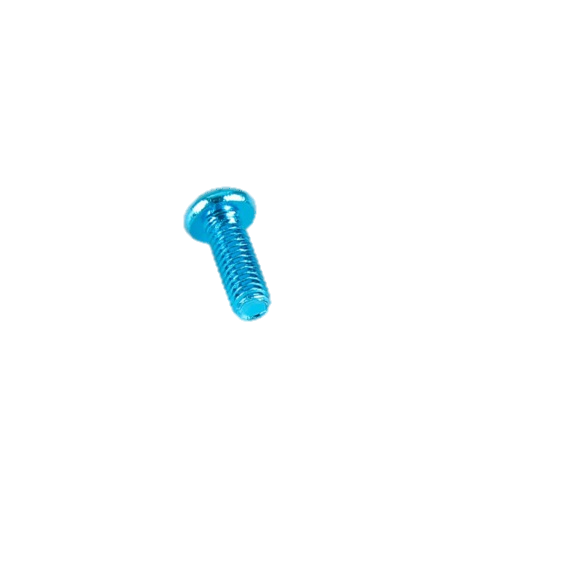 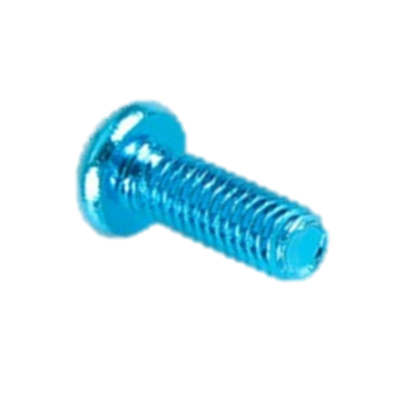 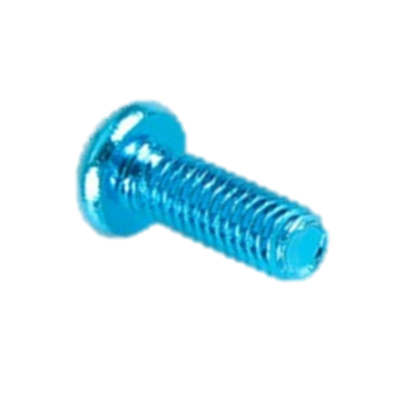 а
о
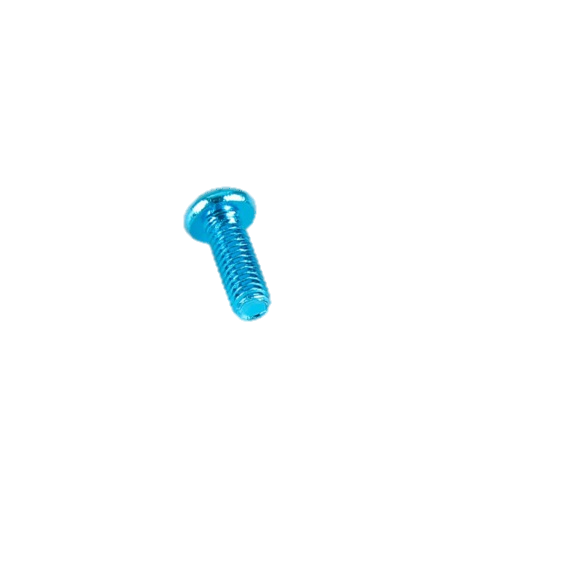 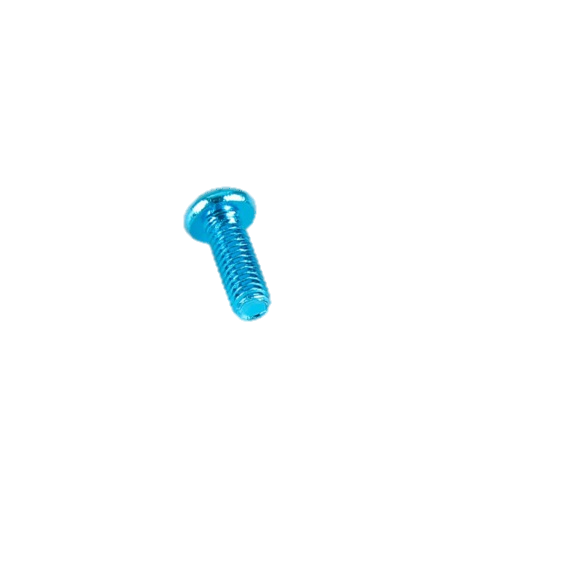 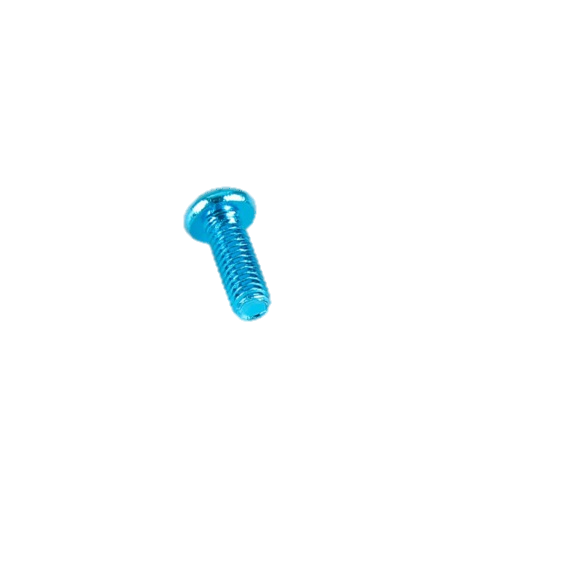 и
я
е
о
ств . лы
ствол - это проверочное слово!!!
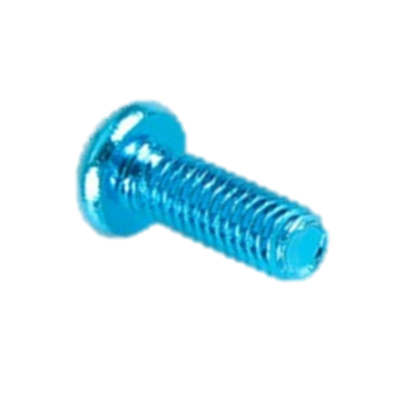 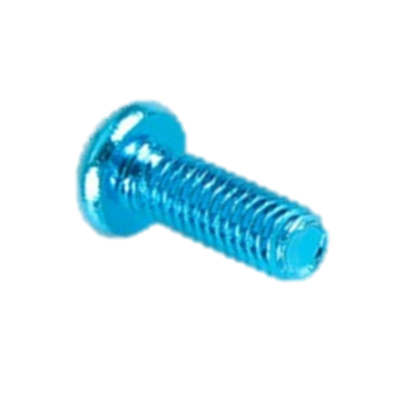 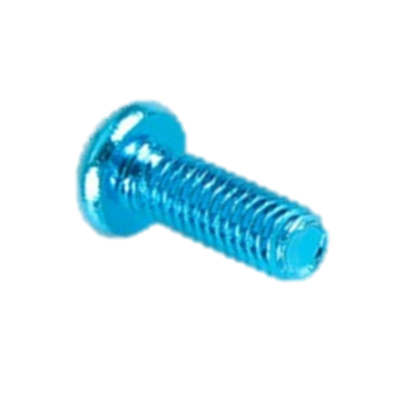 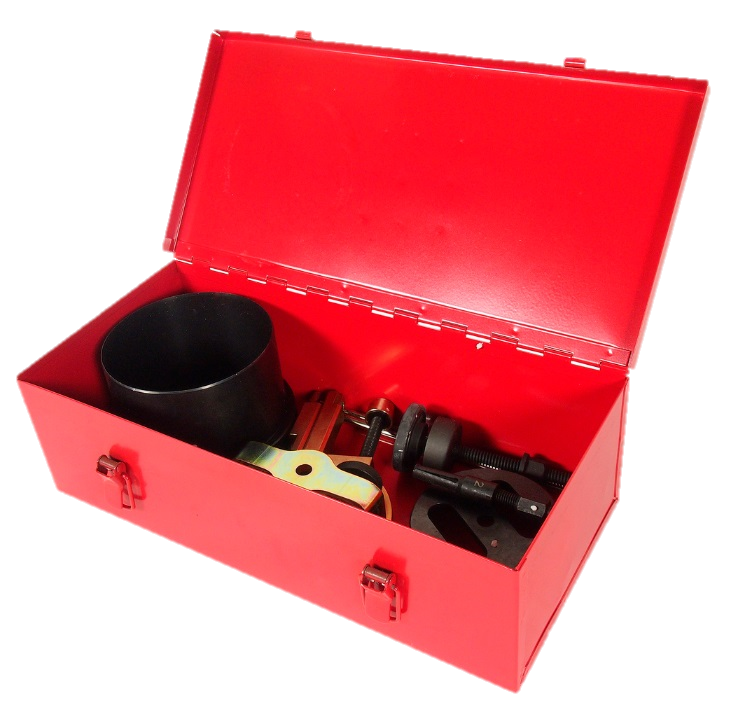 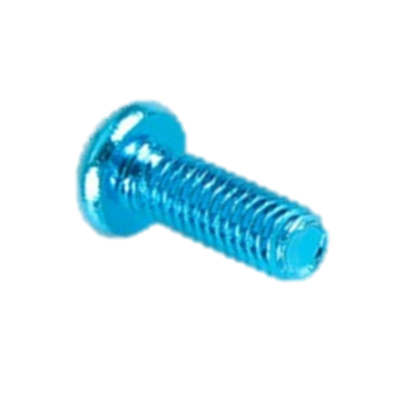 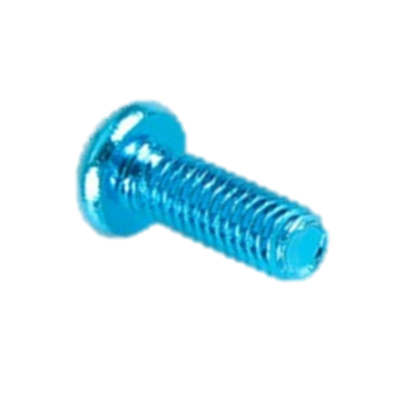 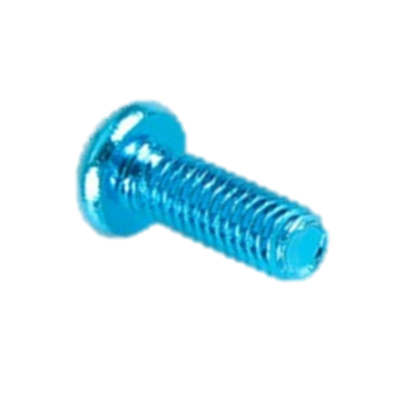 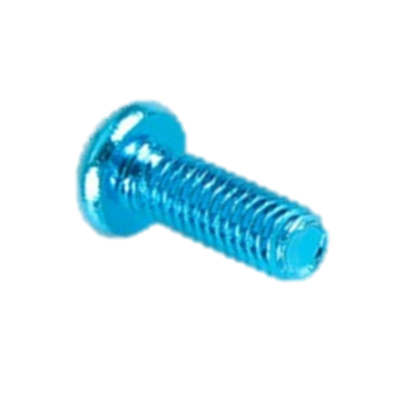 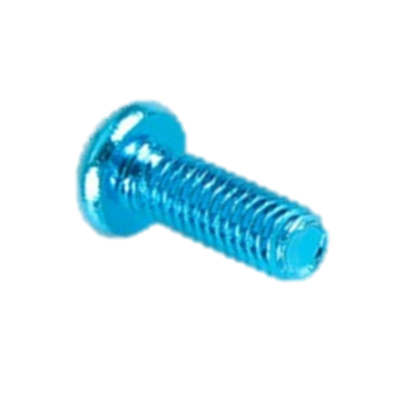 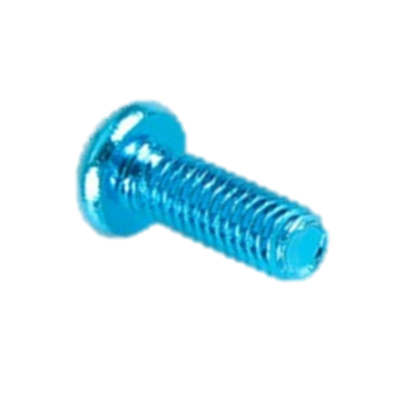 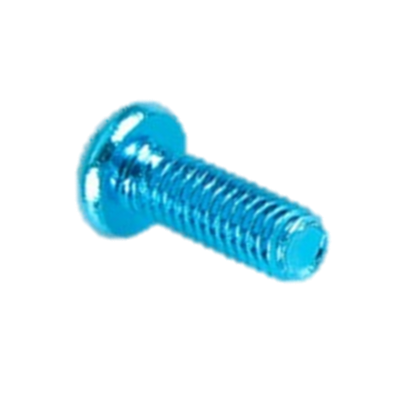 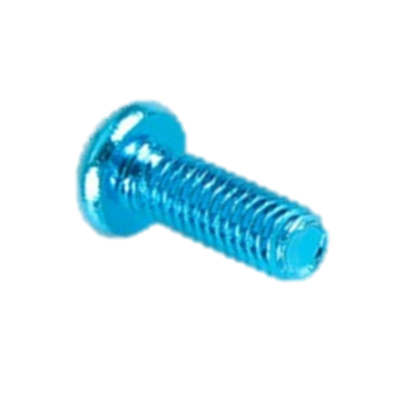 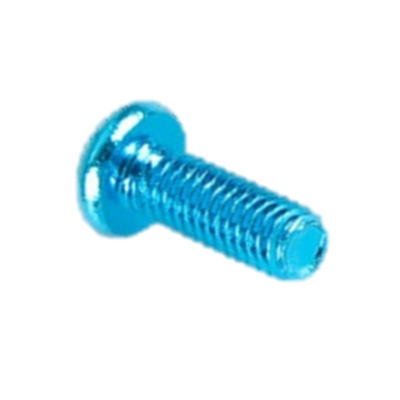 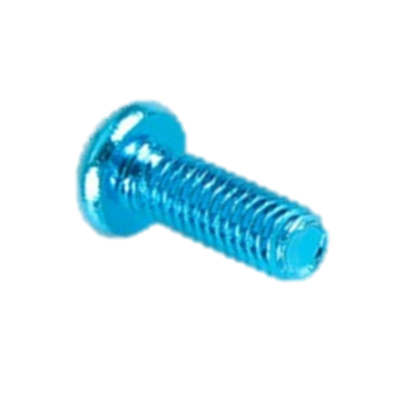 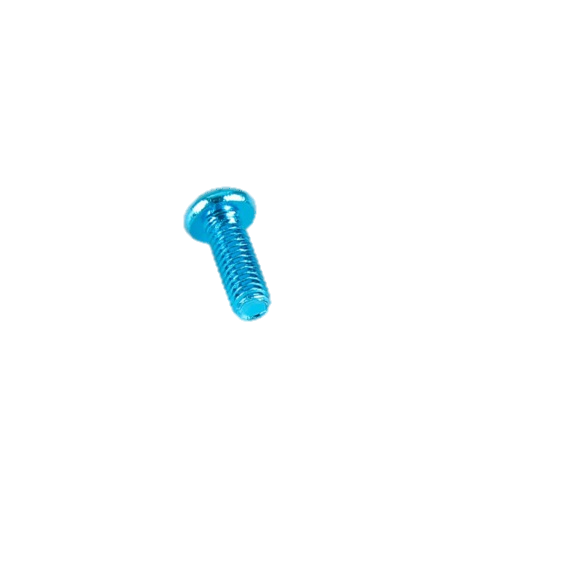 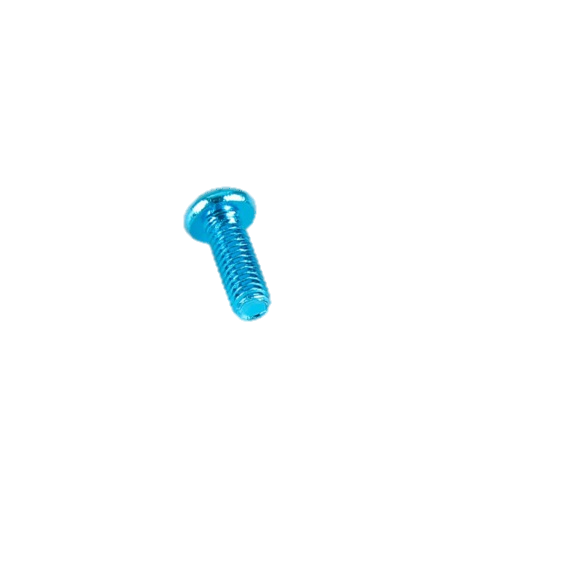 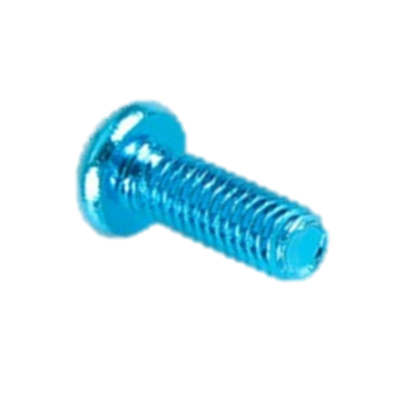 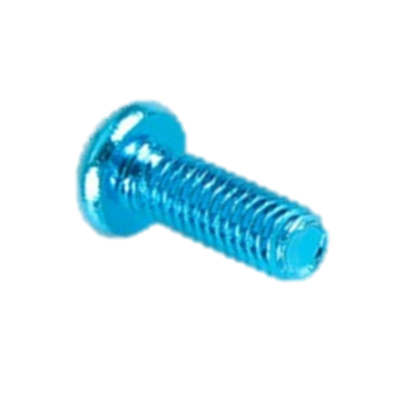 а
о
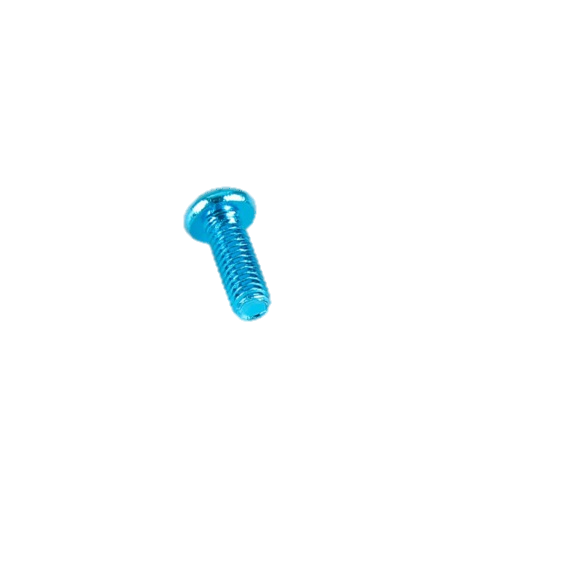 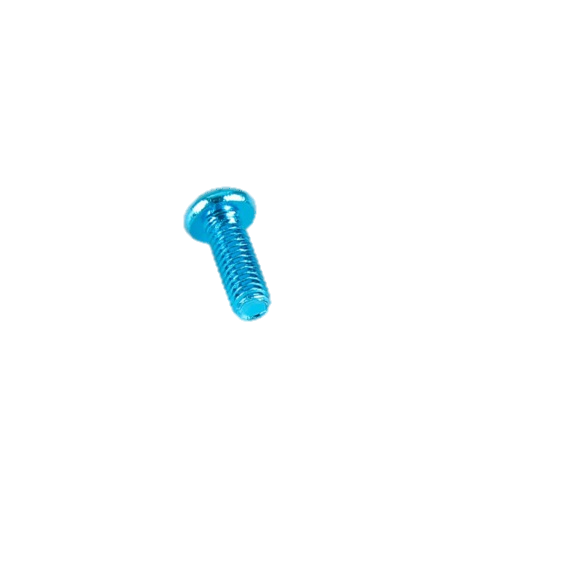 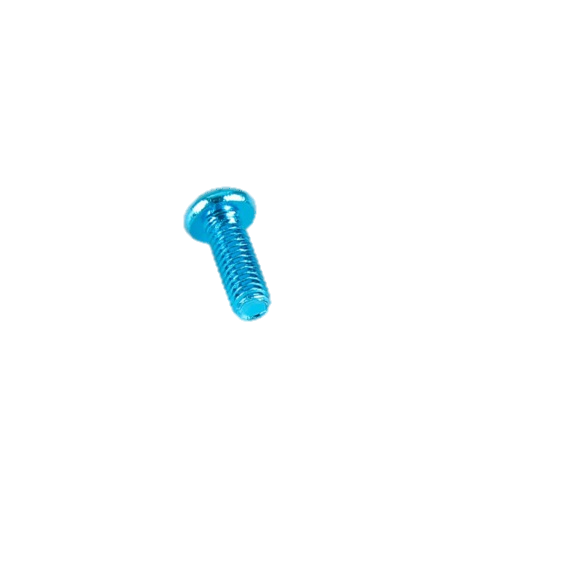 и
я
е
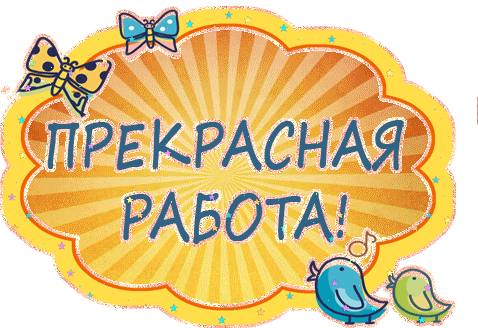 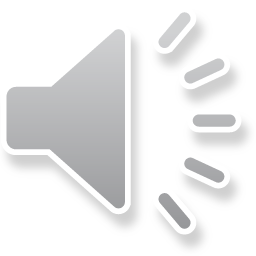 ИСТОЧНИКИ:
музыкальное сопровождение - https://detkam-online.com/pesni/fiksiki/360-pesni-fiksikov.html 
голосовое сопровождение авторское;
словарный и теоретический материал взят из учебника ШКОЛА РОССИИ В. П. Канакина, В. Г. Горецкий Русский язык 2 класс часть 1 М. «Просвещение» 2020 год (стр.96, стр. 98); 
изображения найдены с помощью функции «Поиск изображений Bing».